Zero-knowledge Proof and Its Applications in Privacy-preserving Cryptocurrencies
Yupeng Zhang
Computer Science and Engineering
Texas A&M University
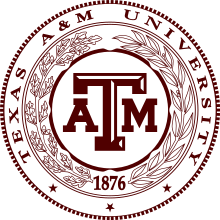 What is a proof?
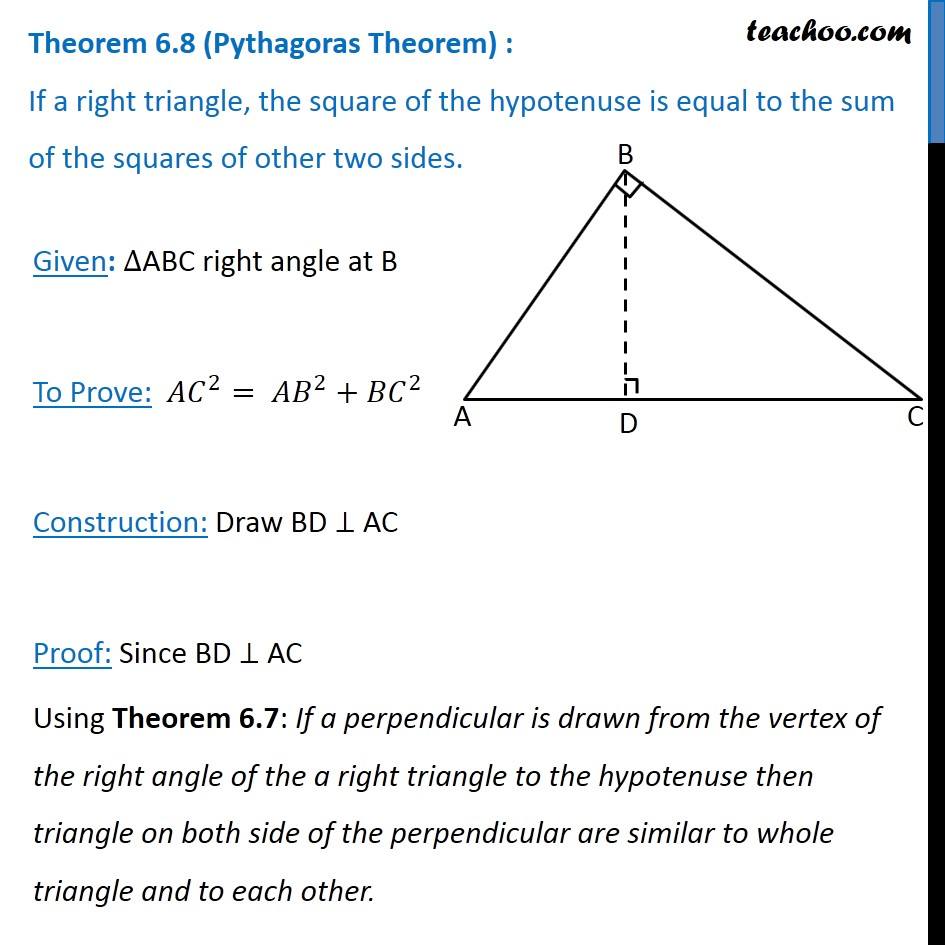 teachoo.com
Proof in CS: graph isomorphism
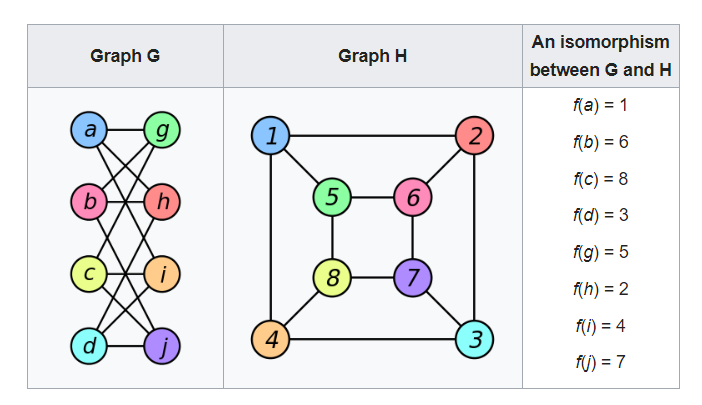 https://en.wikipedia.org/wiki/Graph_isomorphism
Proof for graph isomorphism
G
H
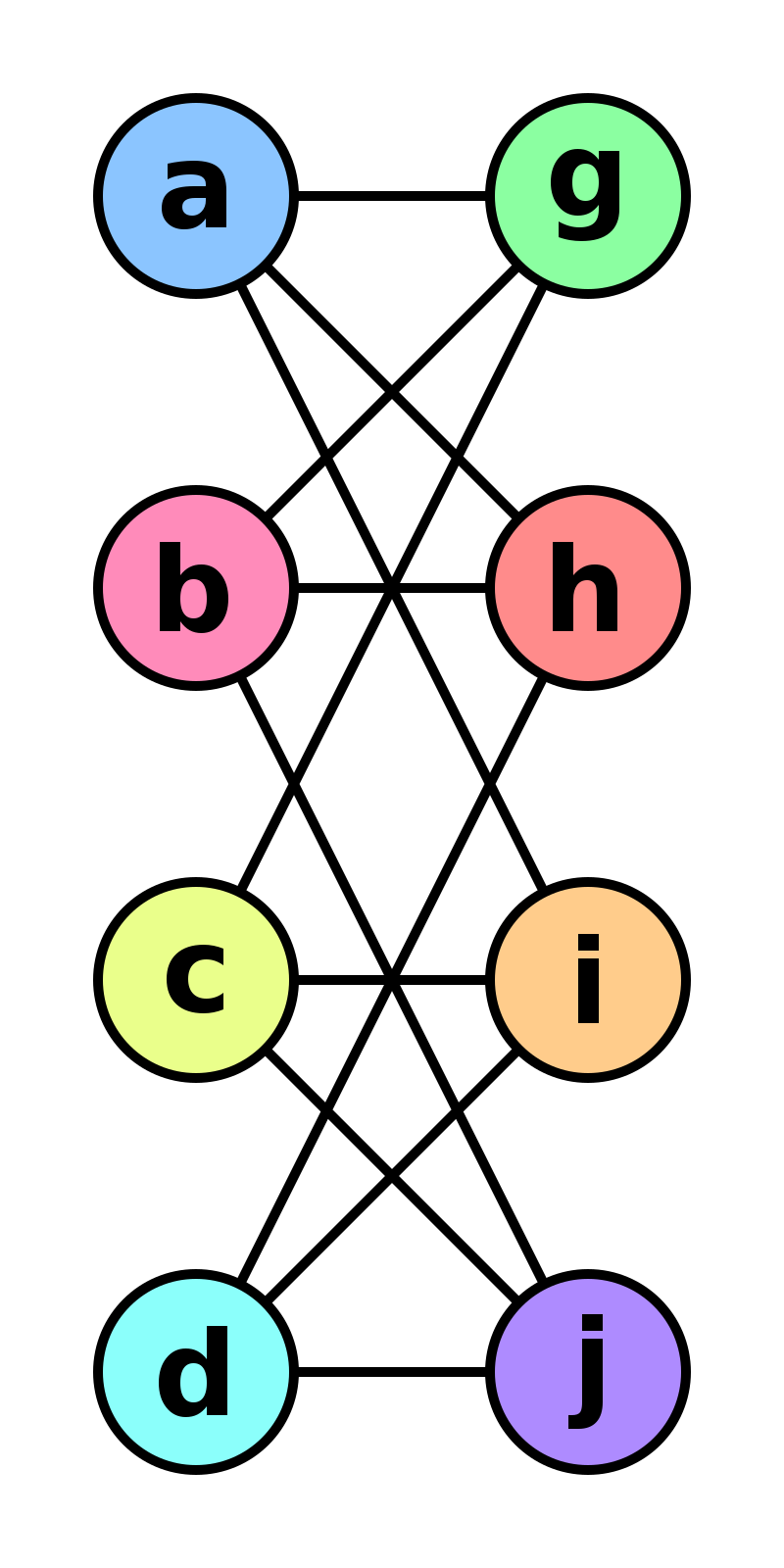 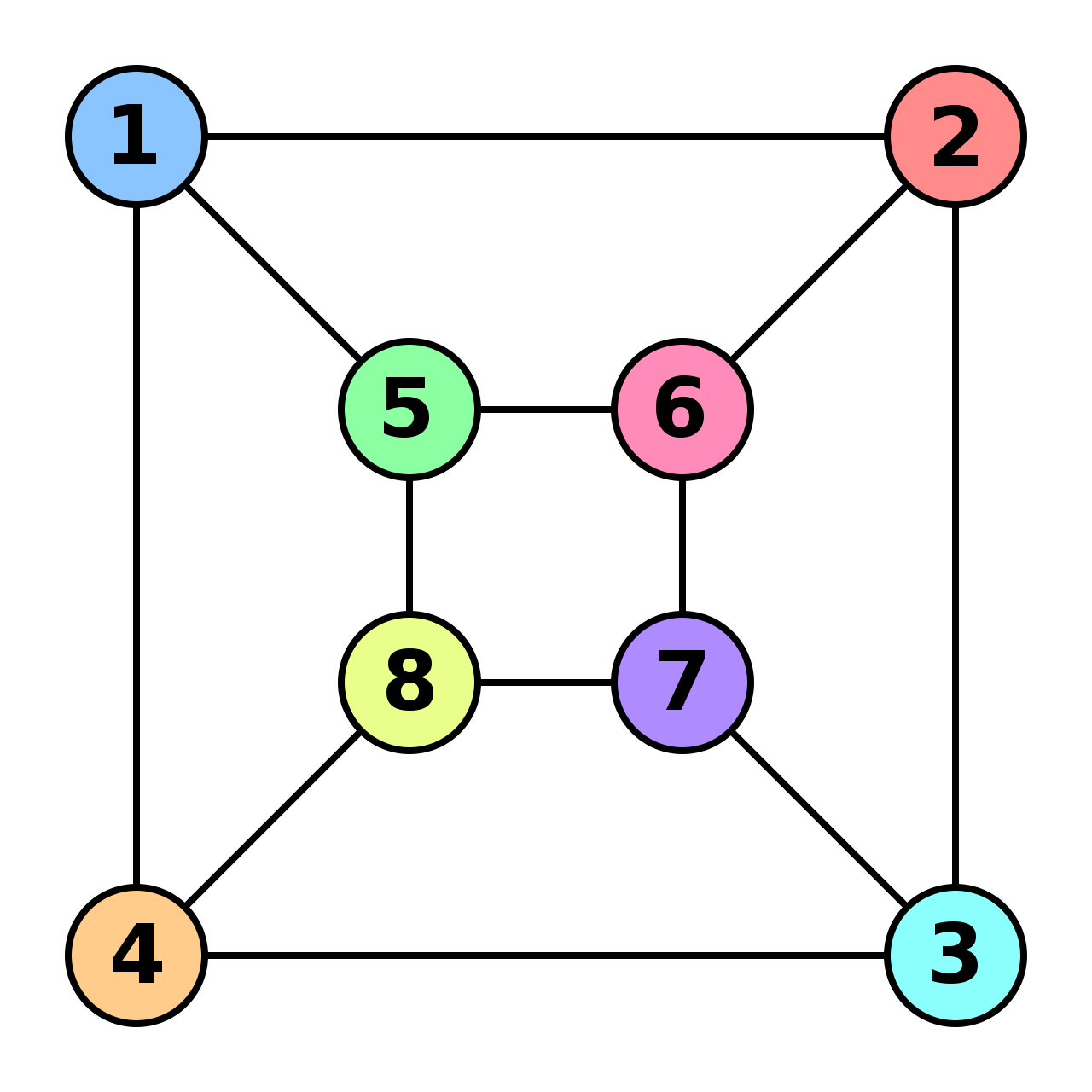 verifier
prover
isomorphic?
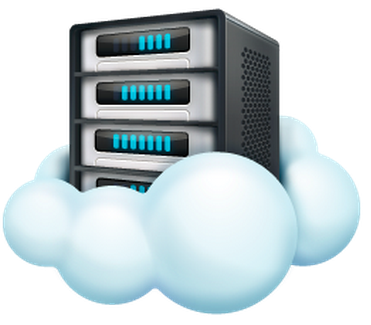 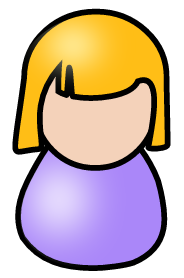 yes!
Verify:  or 
Graph non-isomorphism
G
H
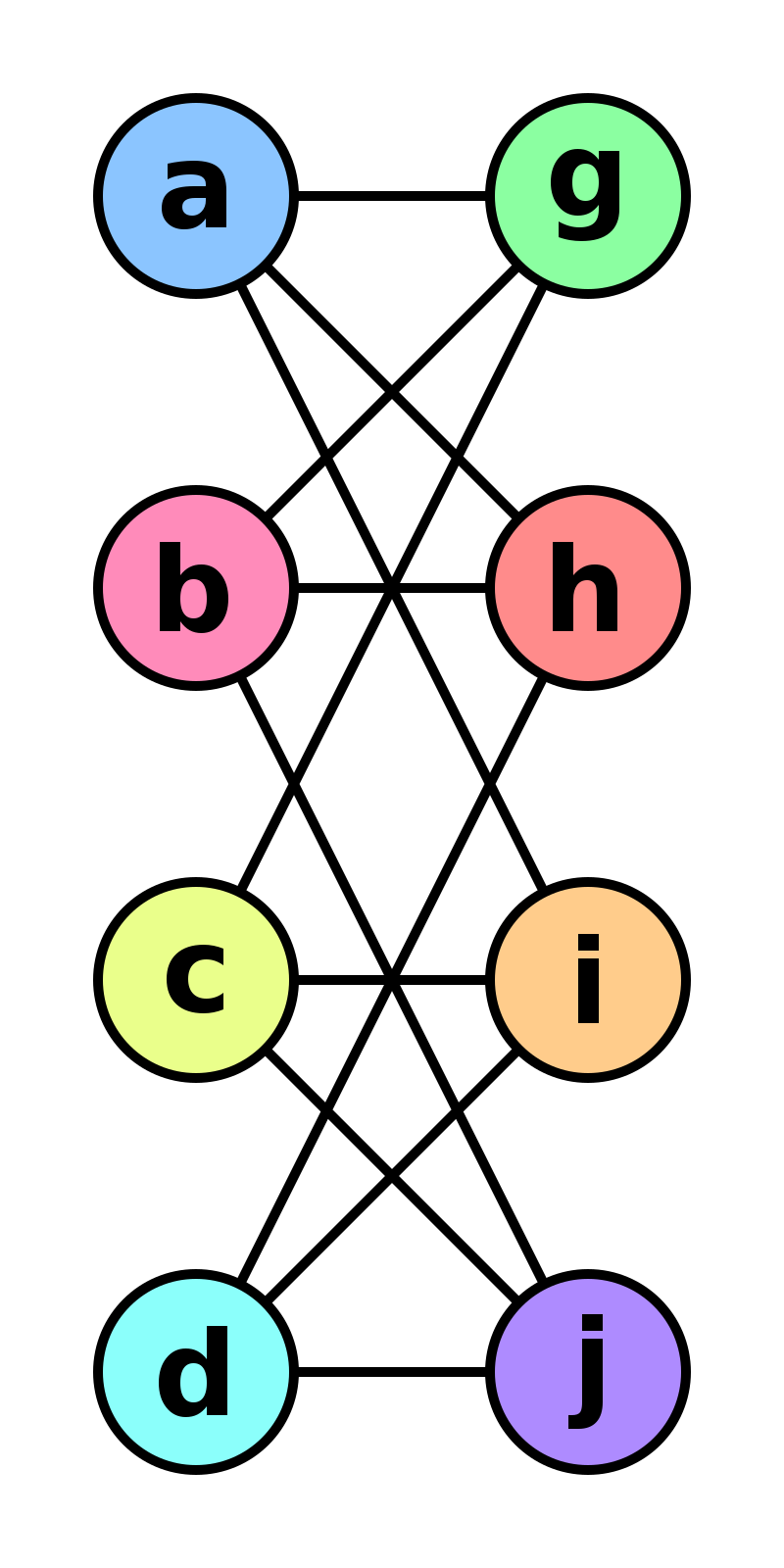 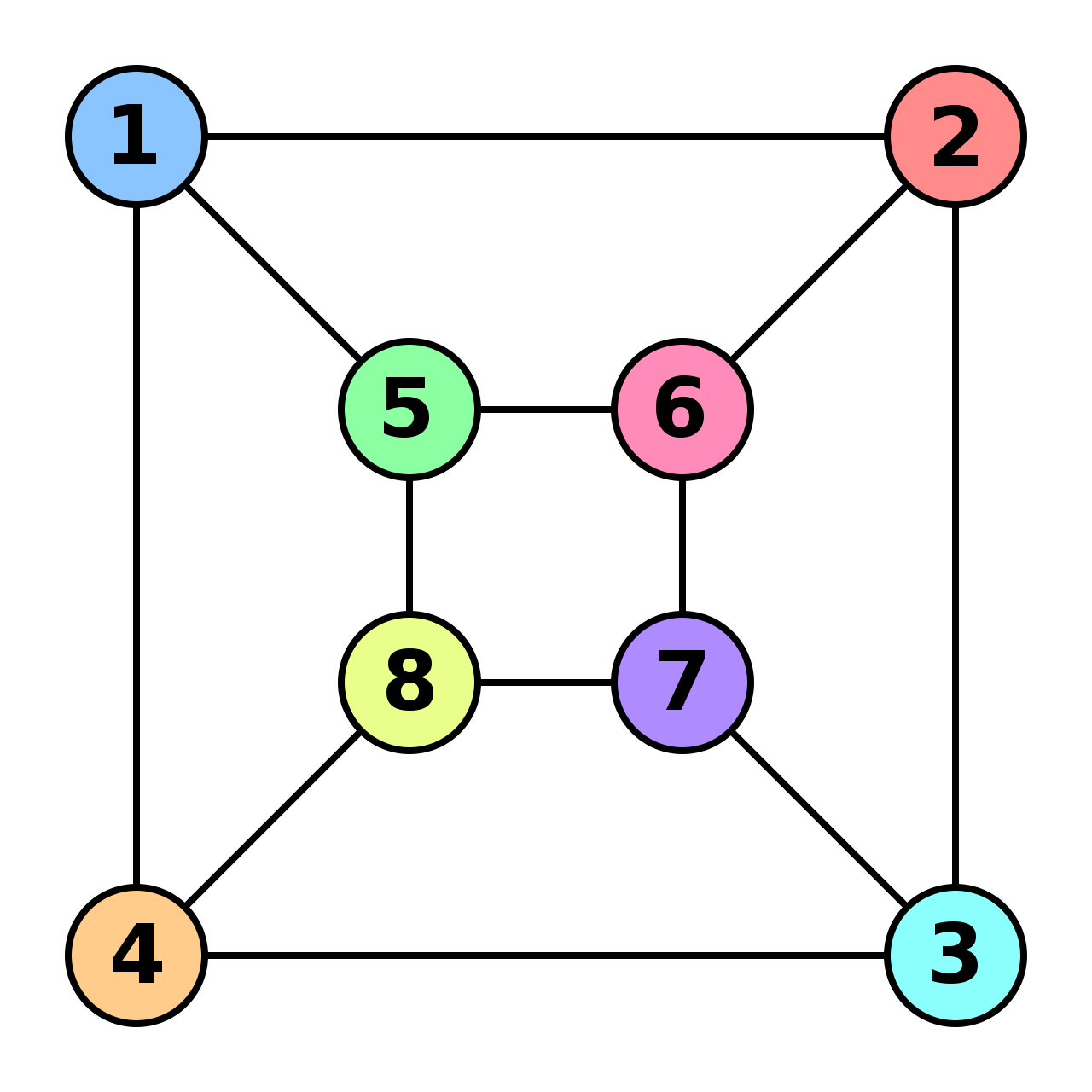 verifier
prover
isomorphic?
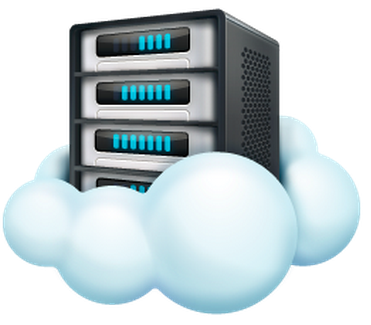 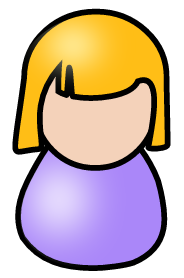 proof?
no!
I don’t have a permutation.  
Try all permutations. 
Power of randomness
verifier
prover
isomorphic?
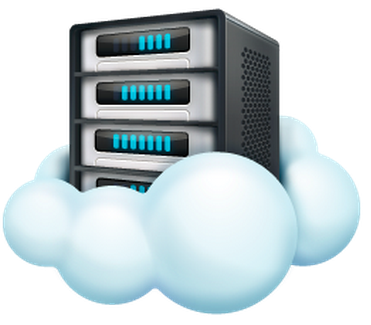 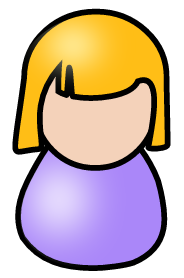 no!
Graph I, what is b?
G
H
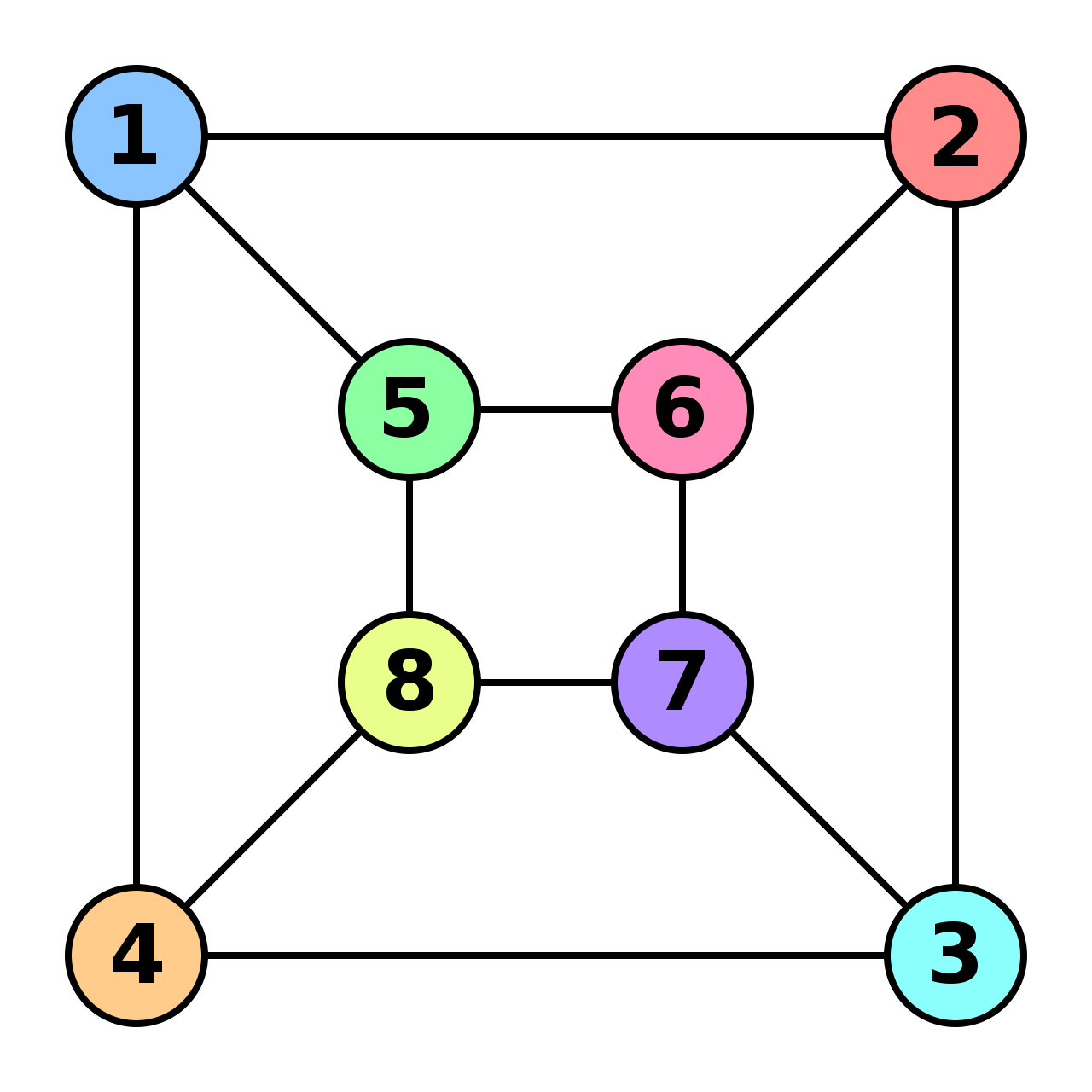 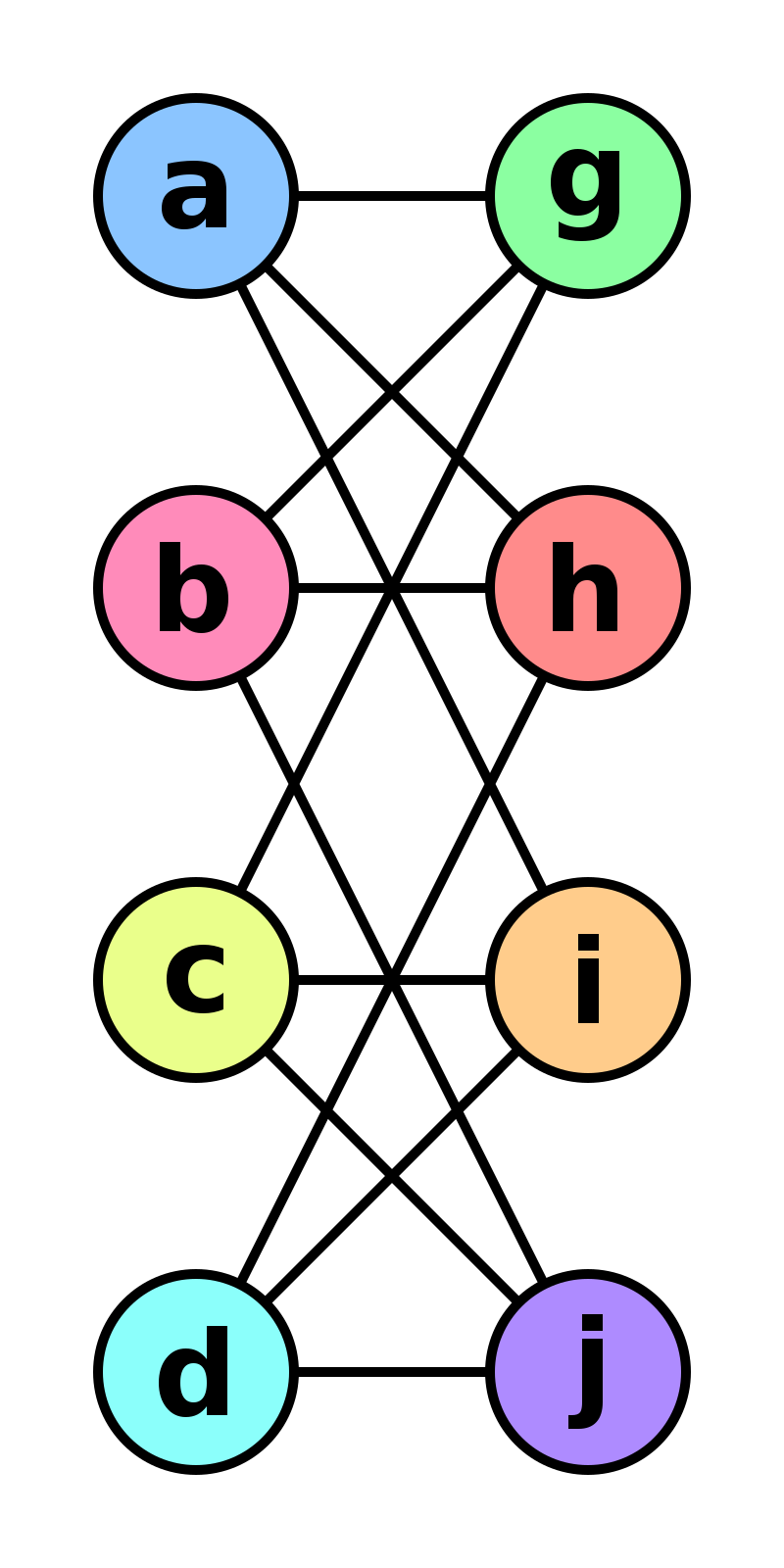 Interactive proof (IP)
verifier
prover
isomorphic?
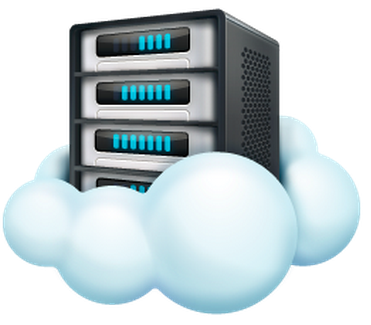 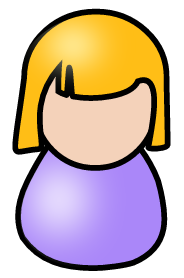 no!
Graph I, what is b?
Graph isomorphism again
G
H
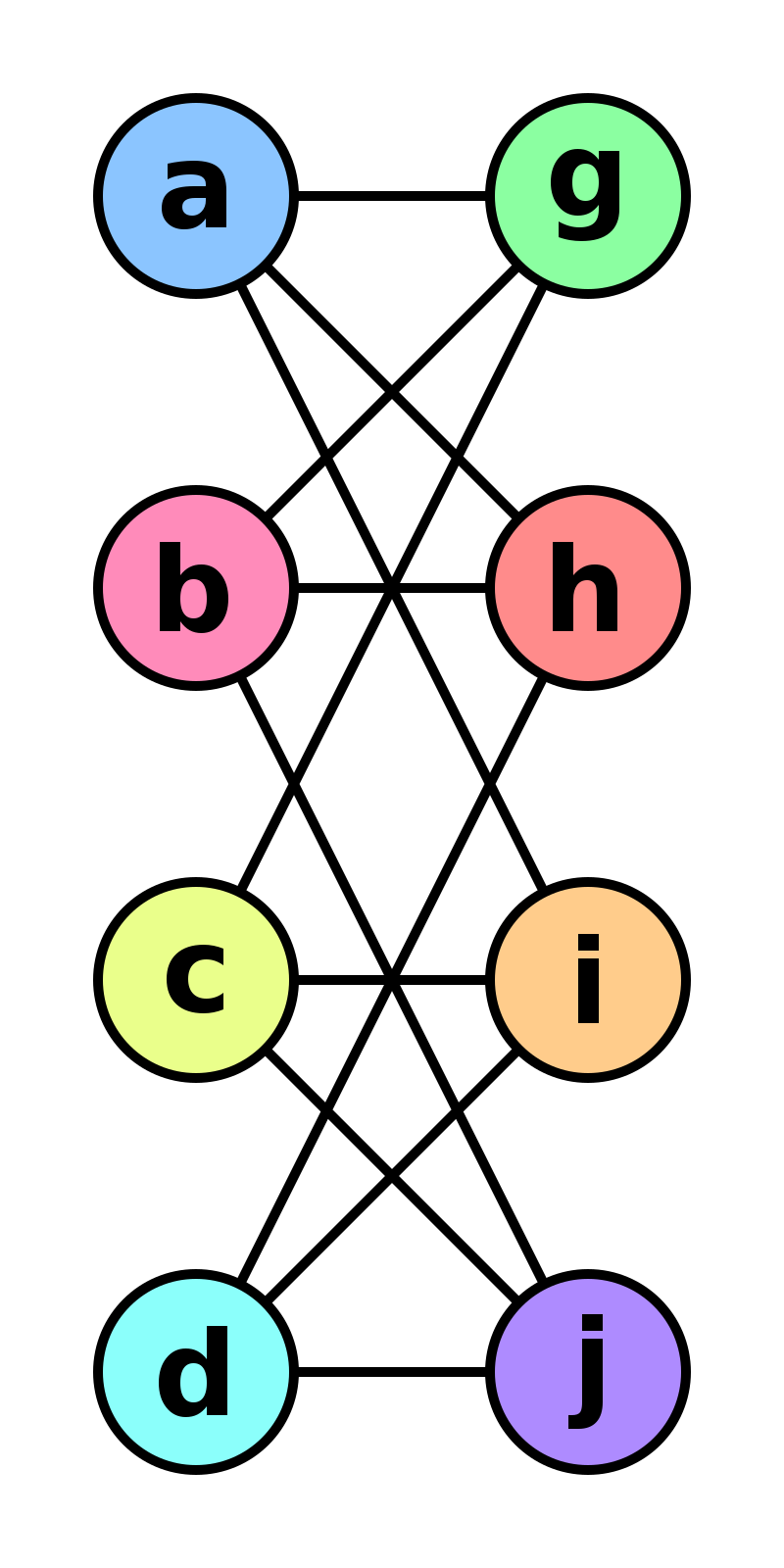 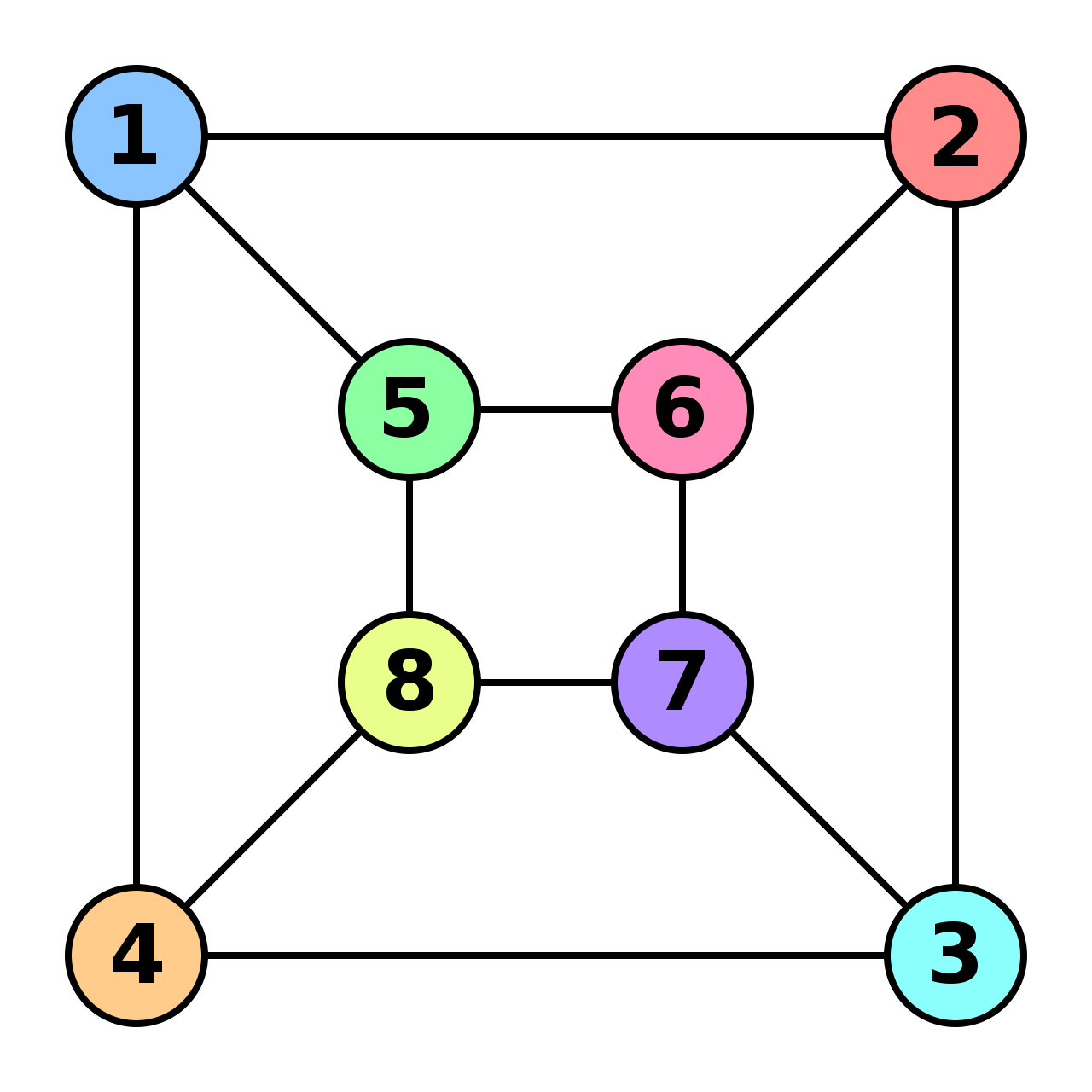 verifier
prover
isomorphic?
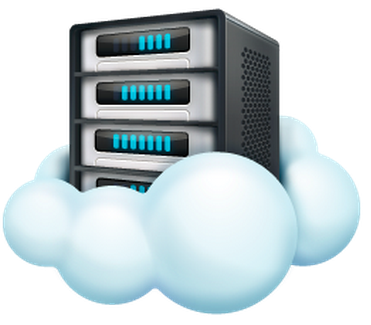 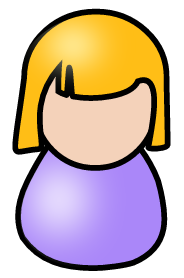 yes!
Verify:  or 
Interactive proof for graph isomorphism
prover
isomorphic
verifier
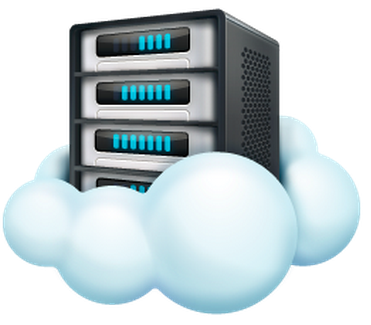 Graph I
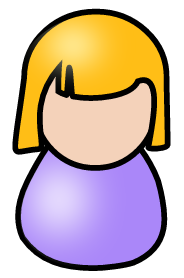 b
G
H
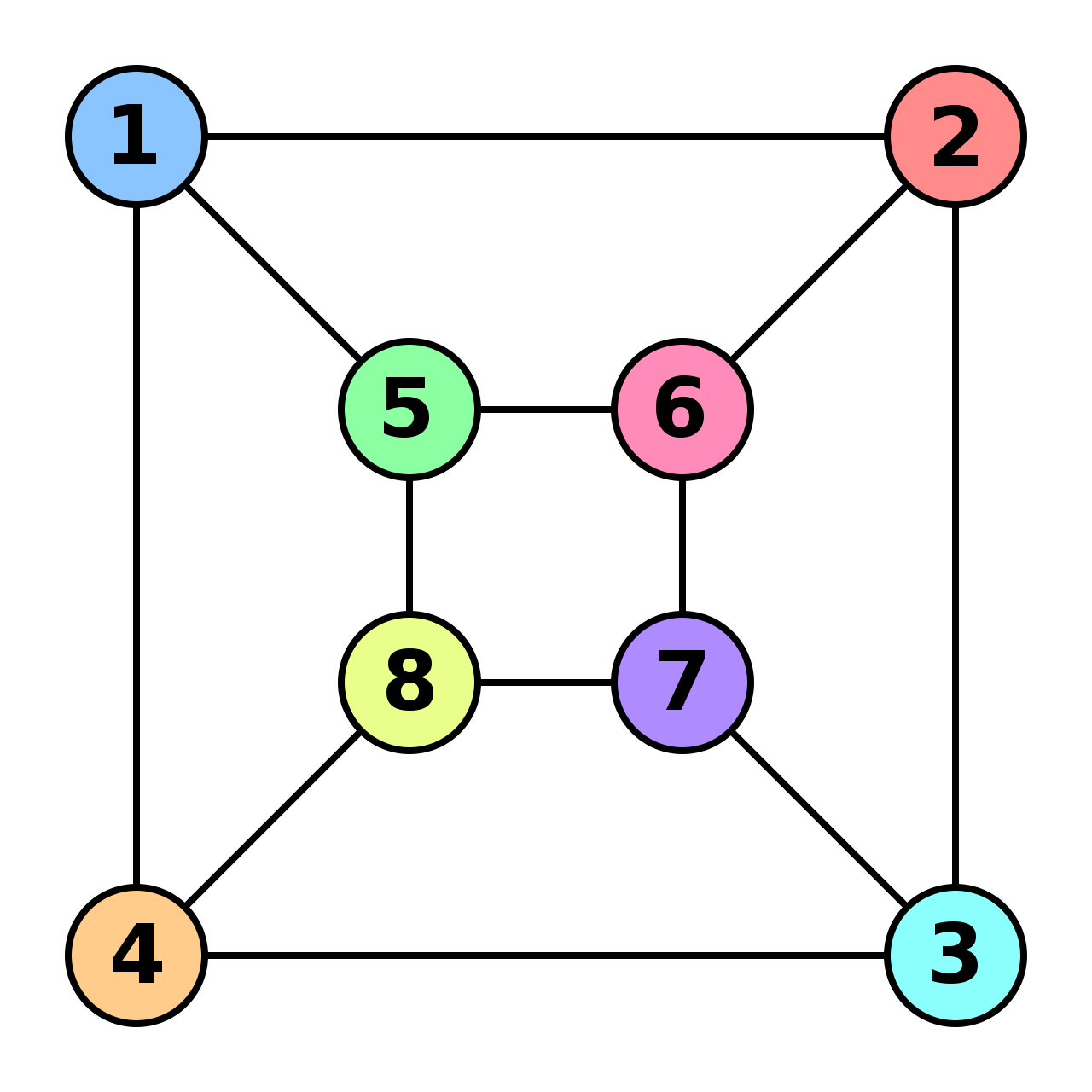 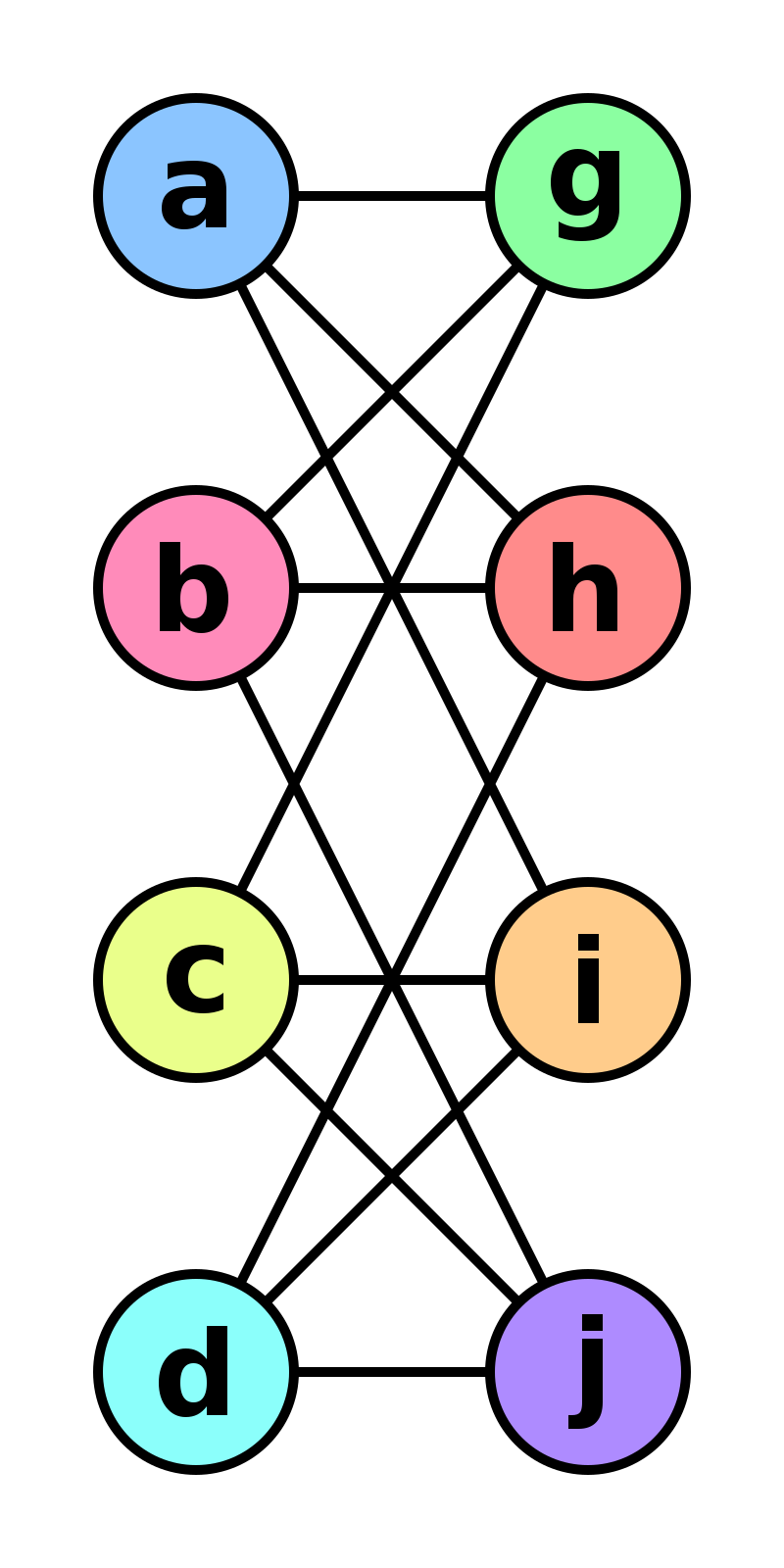 Correctness and soundness
prover
isomorphic
verifier
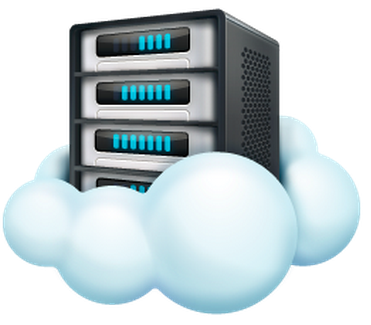 Graph I
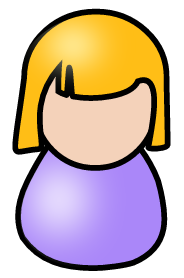 b
G
H
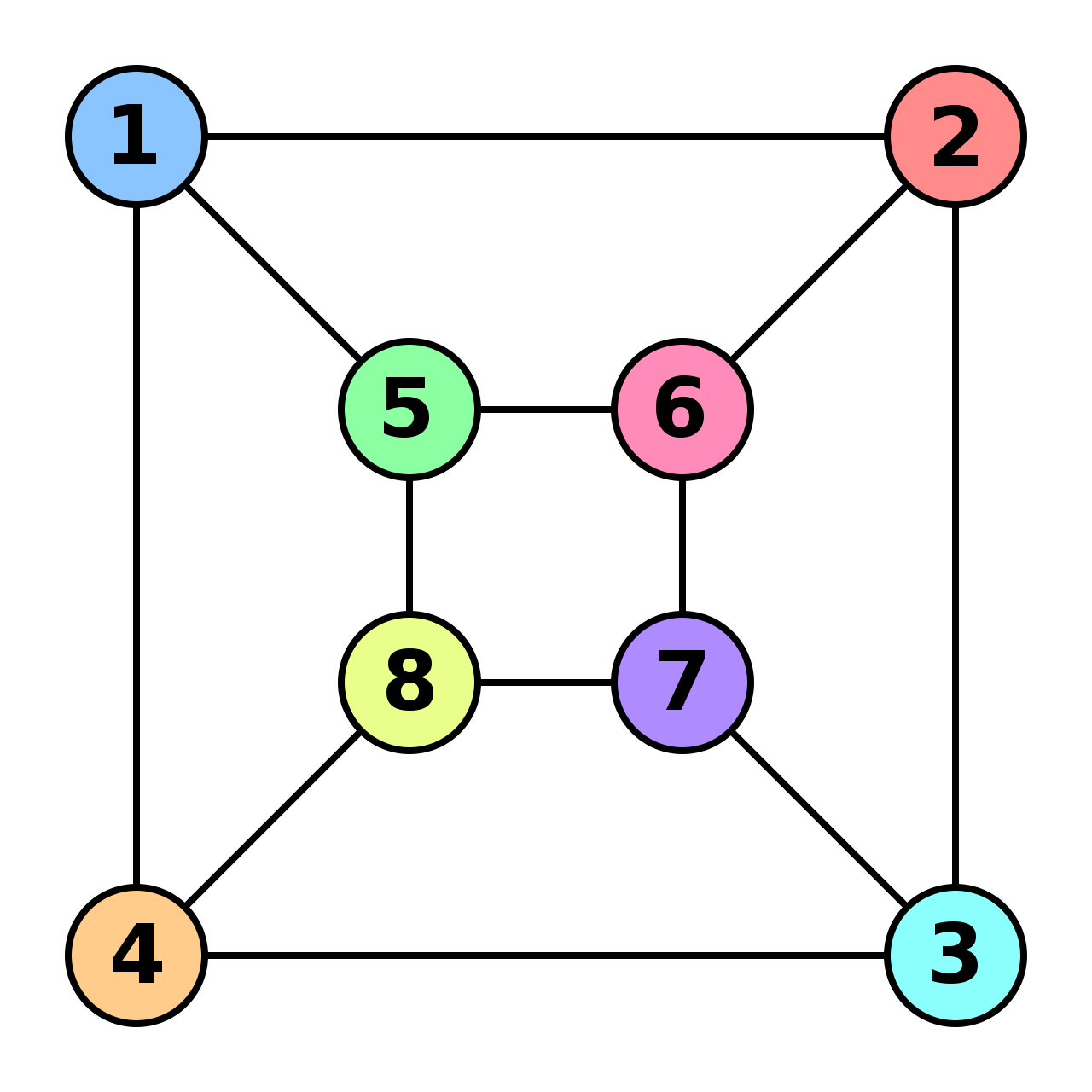 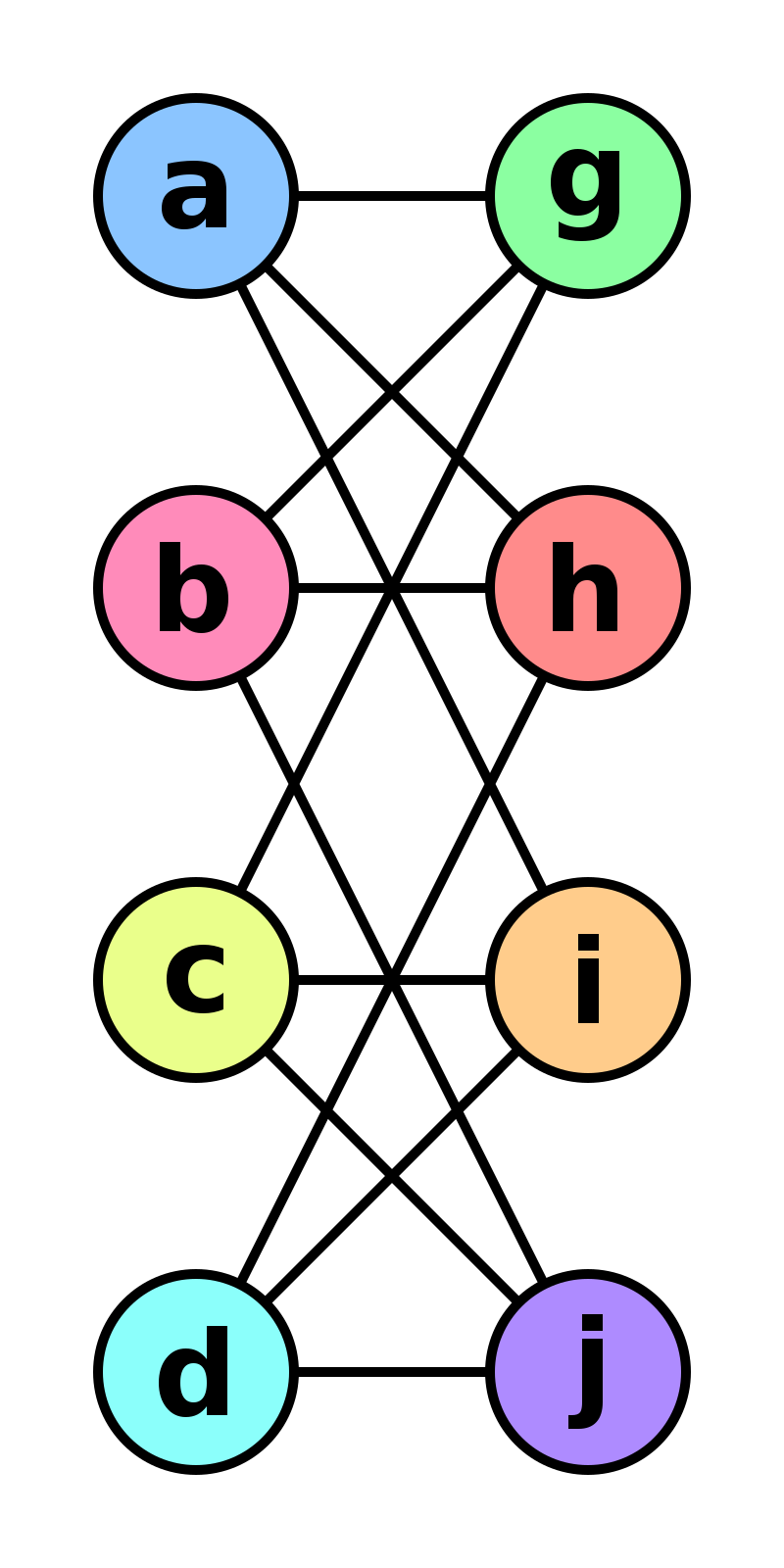 Zero-knowledge
prover
isomorphic
verifier
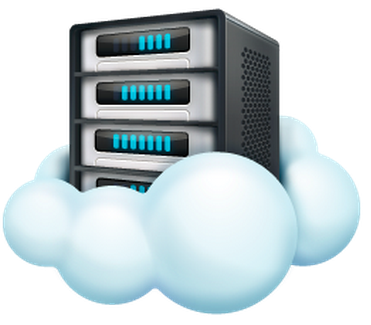 Graph I
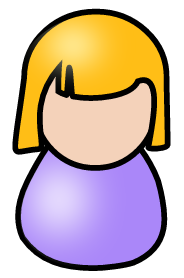 b
G
H
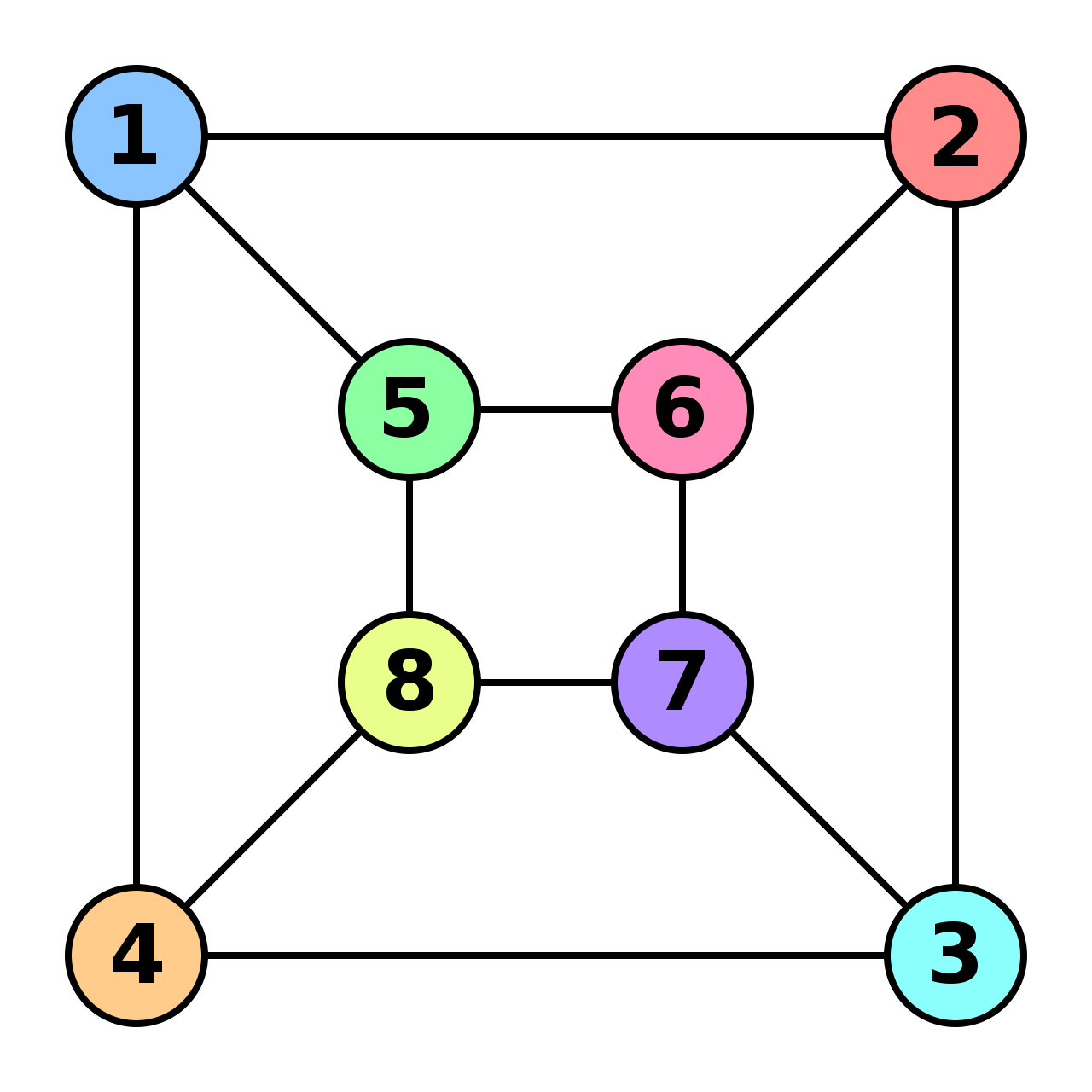 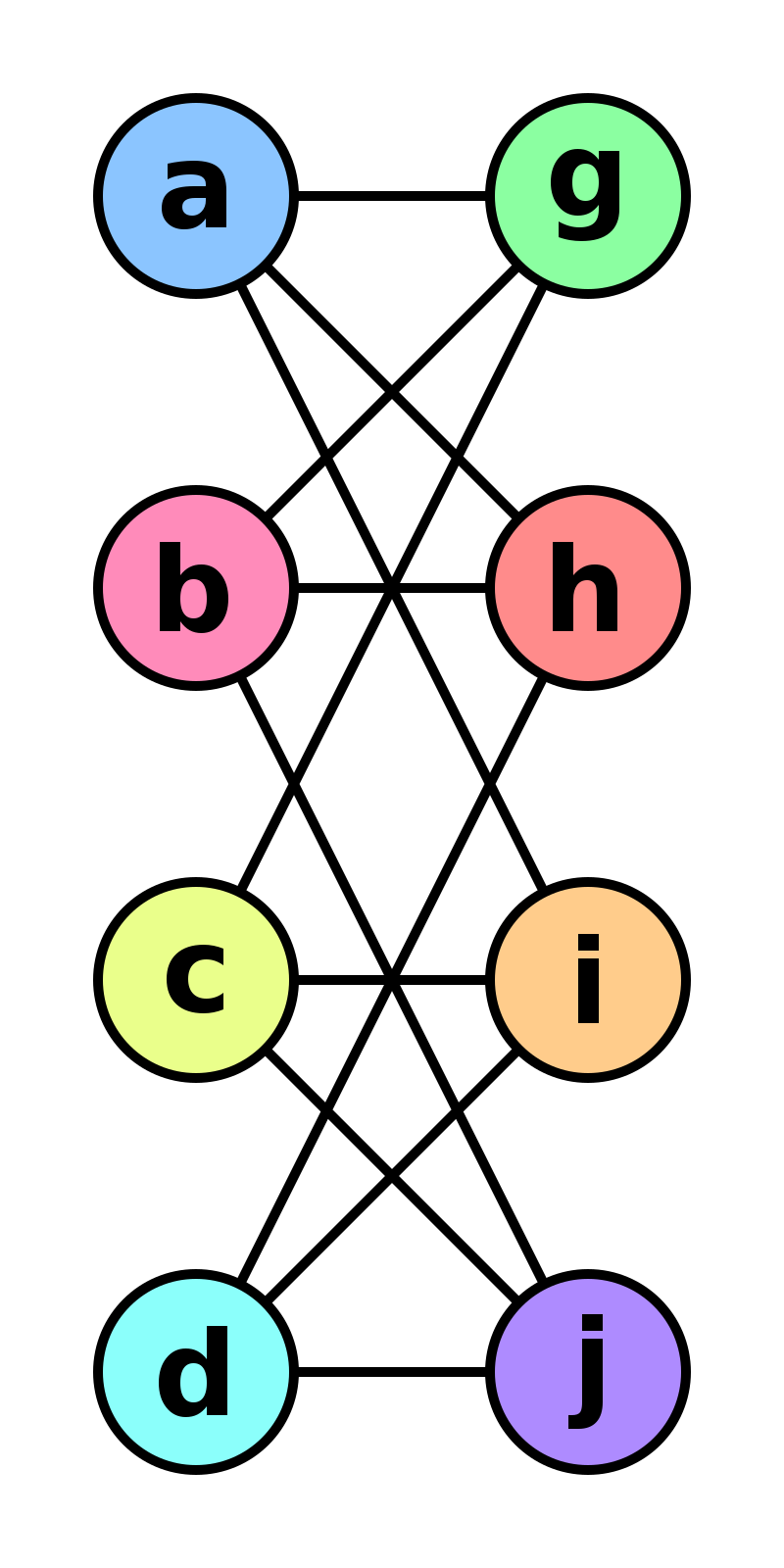 Zero-knowledge proof (ZKP)
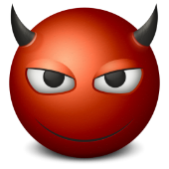 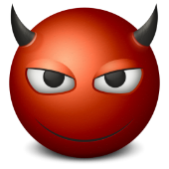 Public computation C
secret data
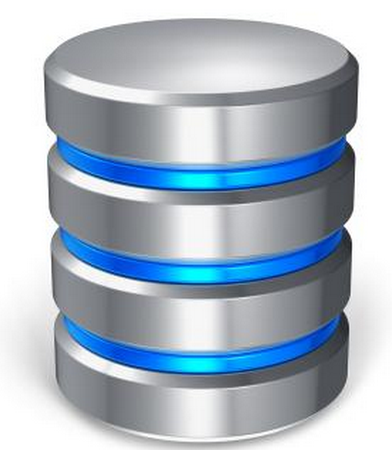 prover
verifier
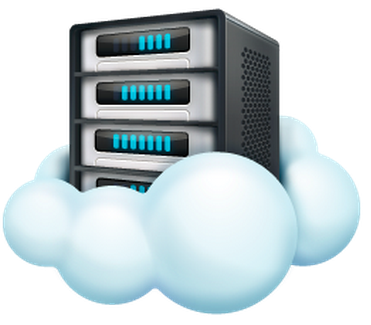 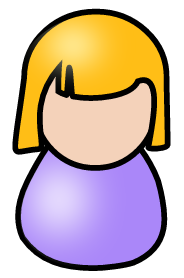 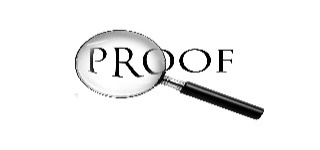 C(data) = result   +
Verification:  or 
Correctness: honest prover, verification is 
Zero Knowledge (privacy): the proof leaks no information
Efficiency measures
Public computation C
secret data
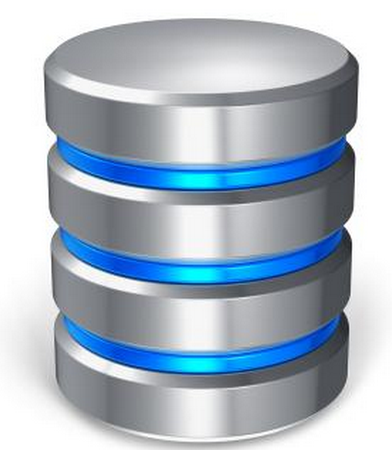 prover
verifier
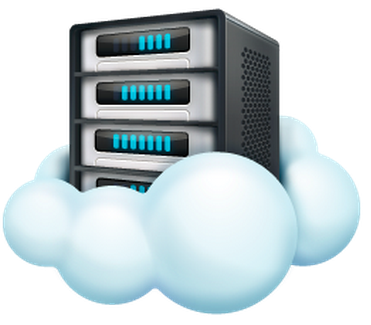 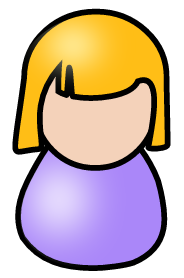 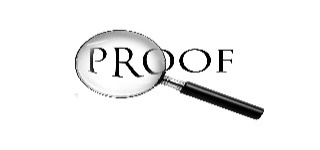 C(data) = result   +
Verification:  or 
proof size
verifier time
prover time
Agenda
What is ZKP?

History of ZKP

Why ZKP? Applications in blockchains and cryptocurrencies
 Privacy-preserving cryptocurrency (Zcash)
 Scalability (zkRollup) – Prof. Eli Ben-Sasson next lecture

How to build ZKP? 
 Construction of general-purpose zero-knowledge proofs from interactive proofs
First paper
The Knowledge Complexity of Interactive Proof Systems, 1985
Shafi Goldwasser         Silvio Micali         Charles Rackoff
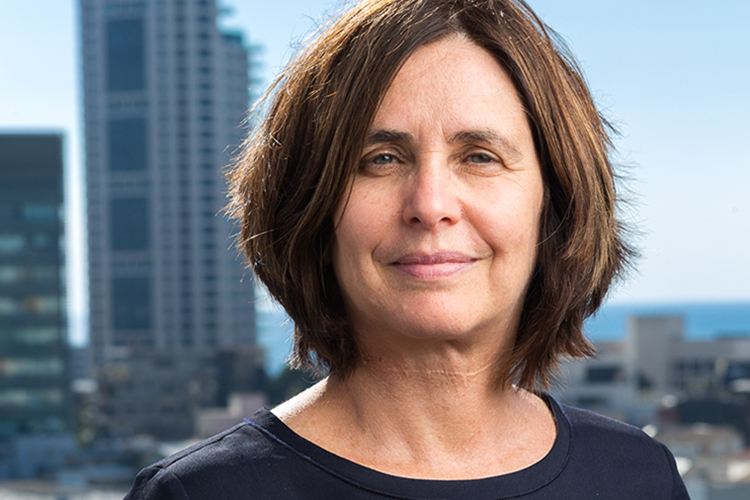 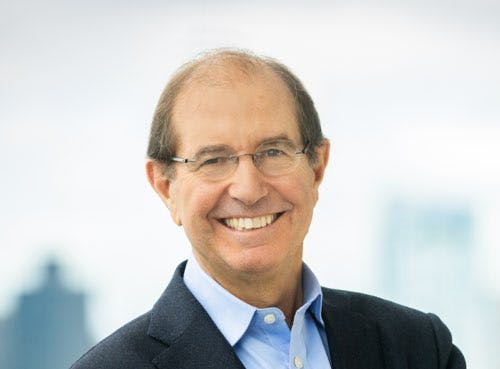 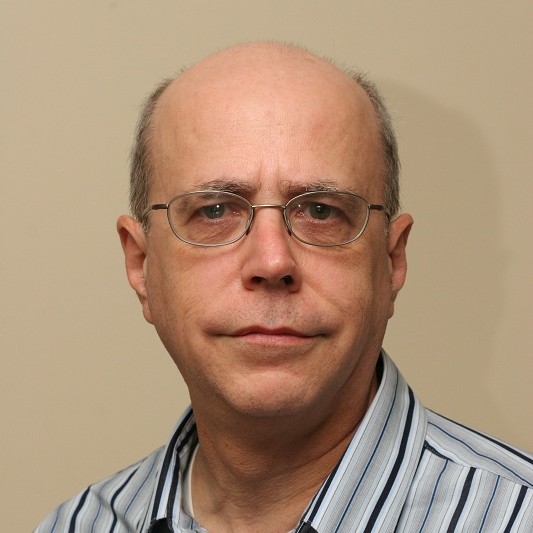 Merkle hash tree (Ralph Merkle, 1988)
root hash
commitment
prover
verifier
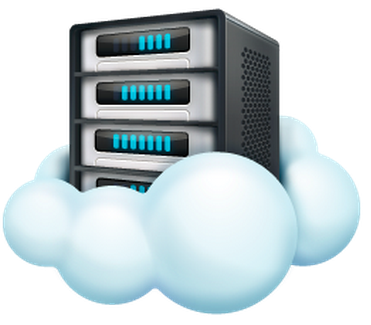 3rd element
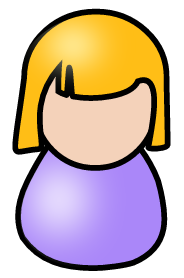 a3
a4
H(a1,a2)
H(H5,6,H7,8)
root hash
result
proof
H(H1,2,3,4,H5,6,7,8)
H(H1,2,3,4,H5,6,7,8)
a1
a2
a3
a4
a5
a6
a7
a8
H(H1,2,H3,4)
H(H5,6,H7,8)
H(H1,2,H3,4)
H(H5,6,H7,8)
H(a1,a2)
H(a3,a4)
H(a7,a8)
H(a5,a6)
H(a3,a4)
H(a1,a2)
a3
a4
Theoretical results
IP=PSPACE           Adi Shamir, 1992



Probabilistic checkable proofs (PCP) theorem


Sanjeev Arora, Carsten Lund, Rajeev Motwani, Madhu Sudan, and Mario Szegedy. Proof verification and the hardness of approximation problems, 1998. 
Sanjeev Arora and Shmuel Safra. Probabilistic checking of proofs: A new characterization of NP, 1998.
Irit Dinur. The PCP theorem by gap amplification, 2007
Probabilistic checkable proofs
prover
verifier
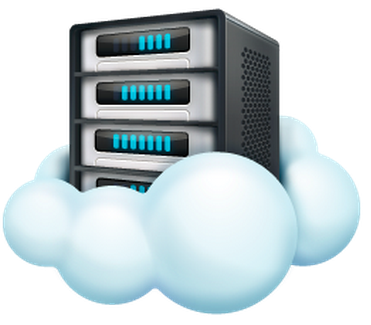 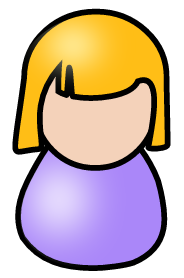 PCP theorem
Generic ZKP in theory
prover
verifier
Any computation in NP
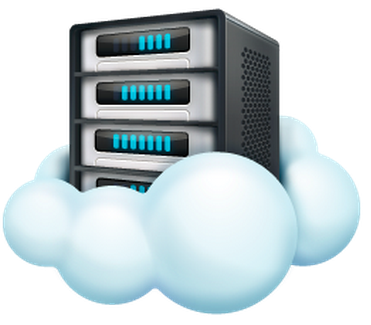 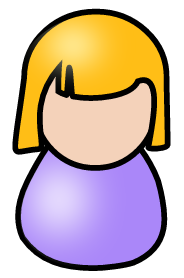 Joe Kilian. A note on efficient zero-knowledge proofs and arguments (extended abstract), 1992.
Silvio Micali. Computationally sound proofs, 2000.
Recent development of ZKP
Theoretical: 
[Bab85, GMR85, BCC86, BGGHKMR90, BFLS91, FGLSS91, ALMSS92, AS92, Kil92, LFKN92, Sha92, Mic94, CD98, BG02, BS05, GOS06, BGHSV06, IKO07, GKR08, IKOS08, KR09, GGP10, Groth10, GLR11, Lip11, BCCT12, BCIOP13, GGPR13, PST13, Tha13, KRR14, BCCGP16, BCS16, Groth16, RRR16, BBC-GGI19, BCG20, BCL20, BHRRS20, RZR20, BHRRS21, . . . ]
Practical:
[SBW11, CMT12, SMBW12, SVPBBW12, TRMP12,BCGTV13, BFRSBW13, BFR13, DFKP13, PGHR13, SBVBPW13, VSBW13, BCGGMTV14, BCTV14a, BCTV14b, FGP14, FL14, KPPSST14, BBFR15, CFHKKNPZ15, CTV15, KZMQCPPsS15, WSRHBW15, LFKP16, FFGKOP16, GMO16, NT16, WHGsW16, AHIV17, CDGORRSZ17, WJBsTWW17, ZGKPP17a, ZGKPP17b, BBBPWM18, KPS18, SAGL18, WTsTW18, WZCPS18, ZGKPP18, BAZB19, BBHR19, BCRSVW19, CFQ19, MBKM19, XZZPS19, ZXZS20, BFHVXZ20, Setty20, CHMMVW20, COS20, ZLWZSXZ21, LXZ21, FDNZ21, GLSTW21, … ]
Standardization Workshops
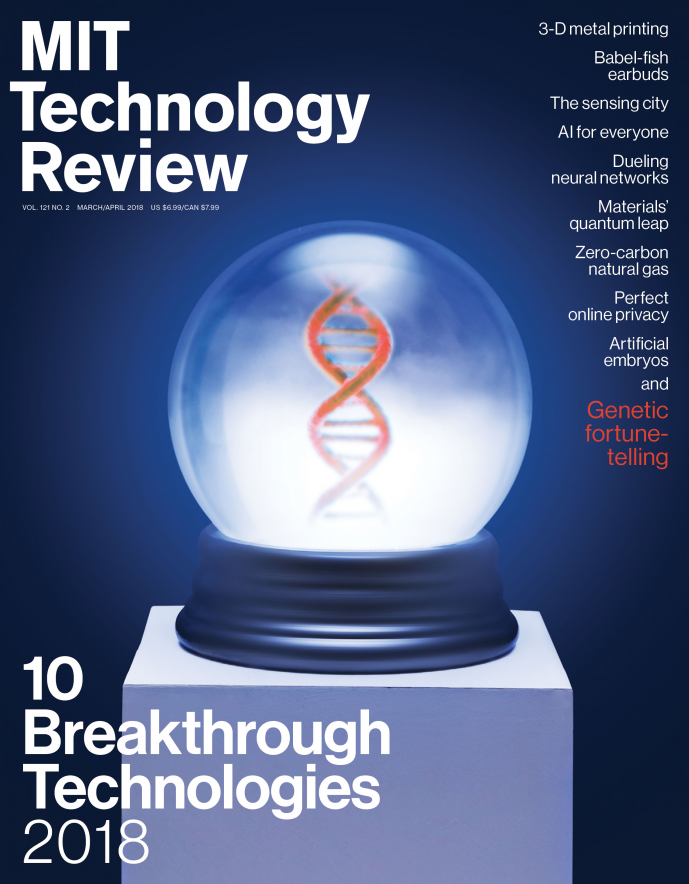 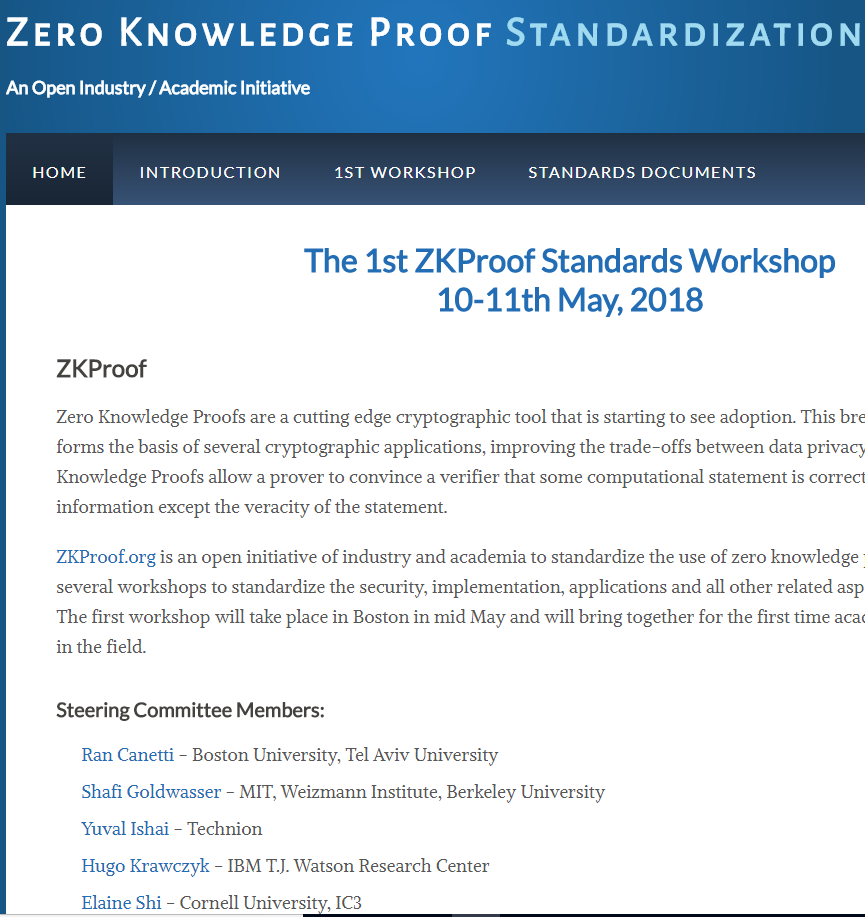 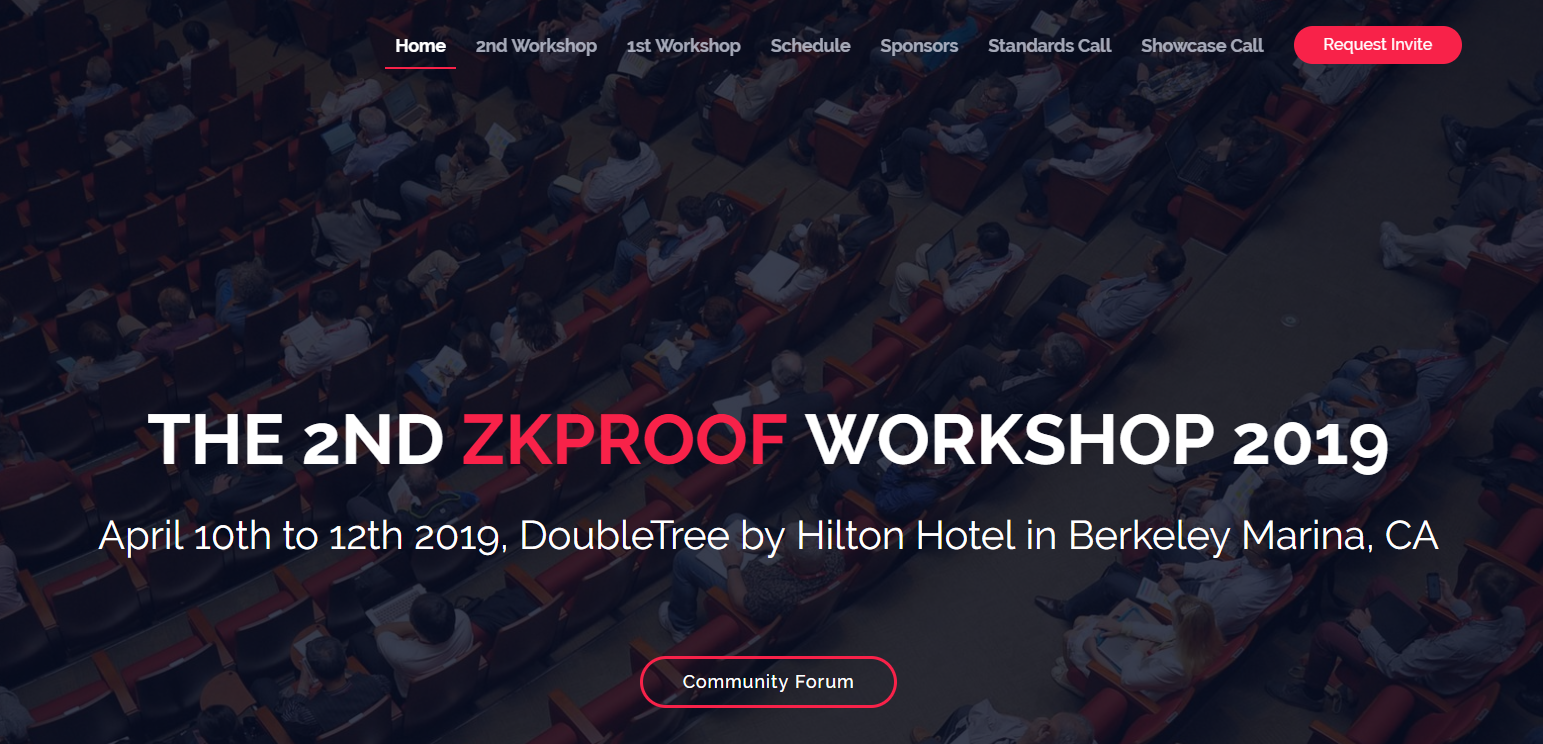 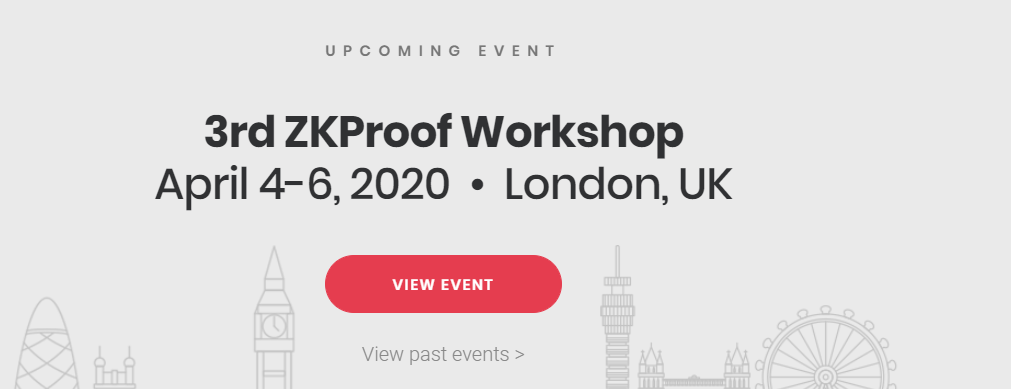 Pinocchio and zkSNARK
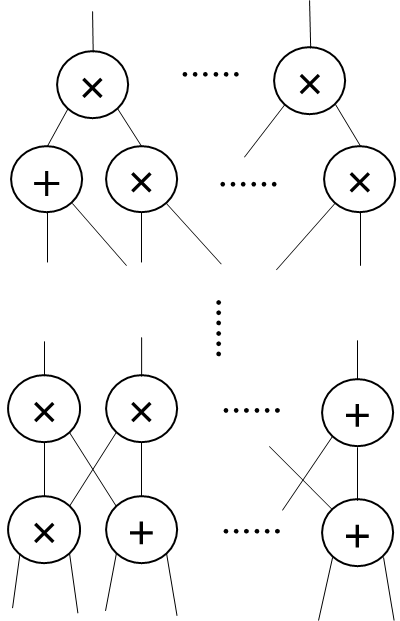 prover
verifier
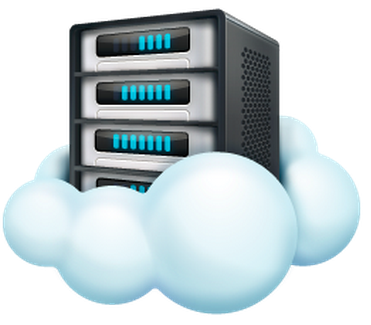 Any circuit
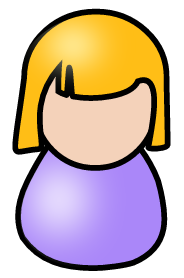 Bryan Parno, Jon Howell, Craig Gentry, and Mariana Raykova. Pinocchio: Nearly practical verifiable computation, IEEE Security and Privacy 2013

Succinct Non-interactive ARgument of Knowledge (SNARK)
Recent systems by categories
Performance
1000 s
100 s
10 s
1 s
[Killian98, Micali00]
Pinocchio
[PGHR13]
State-of-the-art
Prover time for a computation with 1 million gates
Agenda
What is ZKP?

History of ZKP

Why ZKP? Applications in blockchains and cryptocurrencies
 Privacy-preserving cryptocurrency (Zcash)

How to build ZKP? 
 Construction of general-purpose zero-knowledge proofs from interactive proofs
Cryptocurrencies
Digital currency

Decentralized, No trusted authority 


Challenges: authentication and no double spending
Authentication
Alice and Bob are only identified by public keys
Transfer 10 Bitcoins from Alice to Bob.
Bitcoin Network
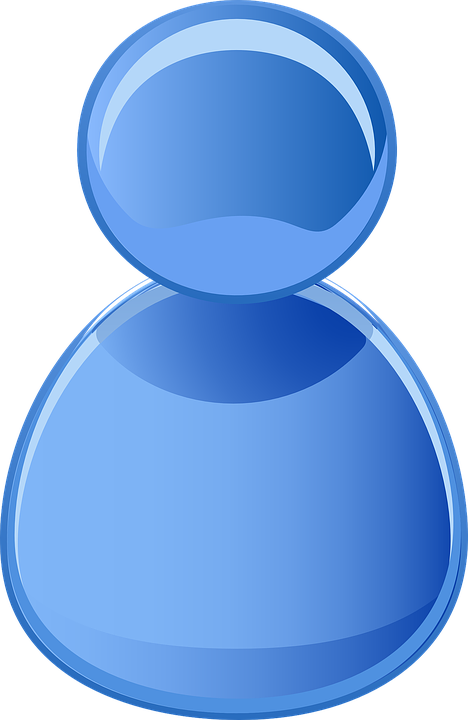 Alice
Signed with Alice’s private key
Slide credit: Andrew Miller
Blockchain
H(previous block)
Block
Block
Block
H(previous block)
H(previous block)
Genesis
 block
……
Transaction
Transaction
Transaction
Transaction
Transaction
Transaction
Transaction
Transaction
Transaction
Append-only linked list
A random user (miner) is selected to propose the next block (mining)
Everyone checks the transactions on the new block are valid 
More than 50% honest users → consensus without a centralized trusted party
Privacy of Bitcoin
IDs are random public keys
 Permissionless: one can create many accounts/IDs

 IDs are deterministic
 Transactions are posted publicly on the blockchain


https://www.blockchain.com/explorer
[Speaker Notes: https://www.blockchain.com/explorer]
Linkage attack on Bitcoin network
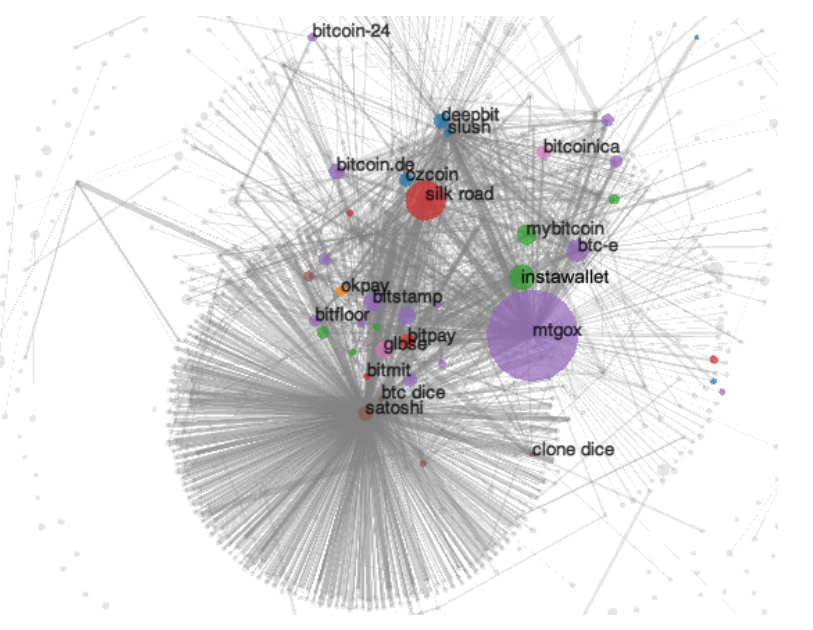 A fistful of bitcoins: characterizing payments among men with no names, Meiklejohn et al. 2013
The Future of Burning Bitcoin
Christian Kane, Ian Matson, Clara Stadler 
(course project TAMU CSCE465 Fall 2021)
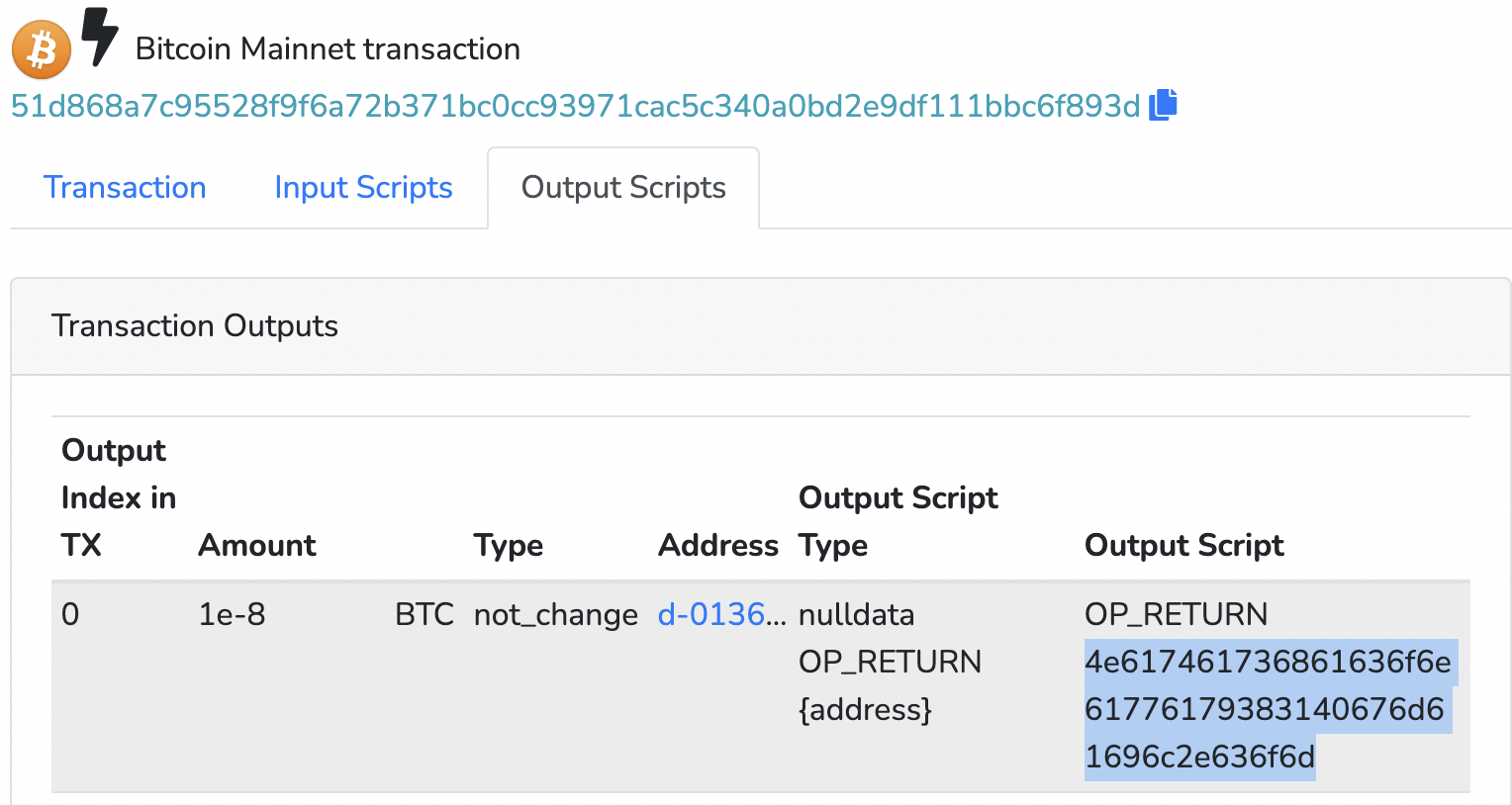 11NeverGonnaG1veYouUpXXXXXXSv96UC
1NeverGonnaLetYouDownXXXXXXVxMjSH
1NeverGonnaRunAroundXXXXXXXVmw254
1AndDesertYouXXXXXXXXXXXXXXZGQ6kS

1NeverGonnaMakeYouCryXXXXXXcDMJ4h
1NeverGonnaSayGoodbyeXXXXXXZSwyeY
1NeverGonnaTe11ALieXXXXXXXXZ3GTDD
1AndDesertYouXXXXXXXXXXXXXXZGQ6kS
4e617461736861636f6e61776179383140676d61696c2e636f6d
=
Natashaconaway81@gmail.com
(We reached out to Natasha but she didn’t reply)
Ethereum Proof of Stake contract
- Yu Shen, Joseph Gibson, Sibo Min 
	(course project TAMU CSCE689 spring 2021)
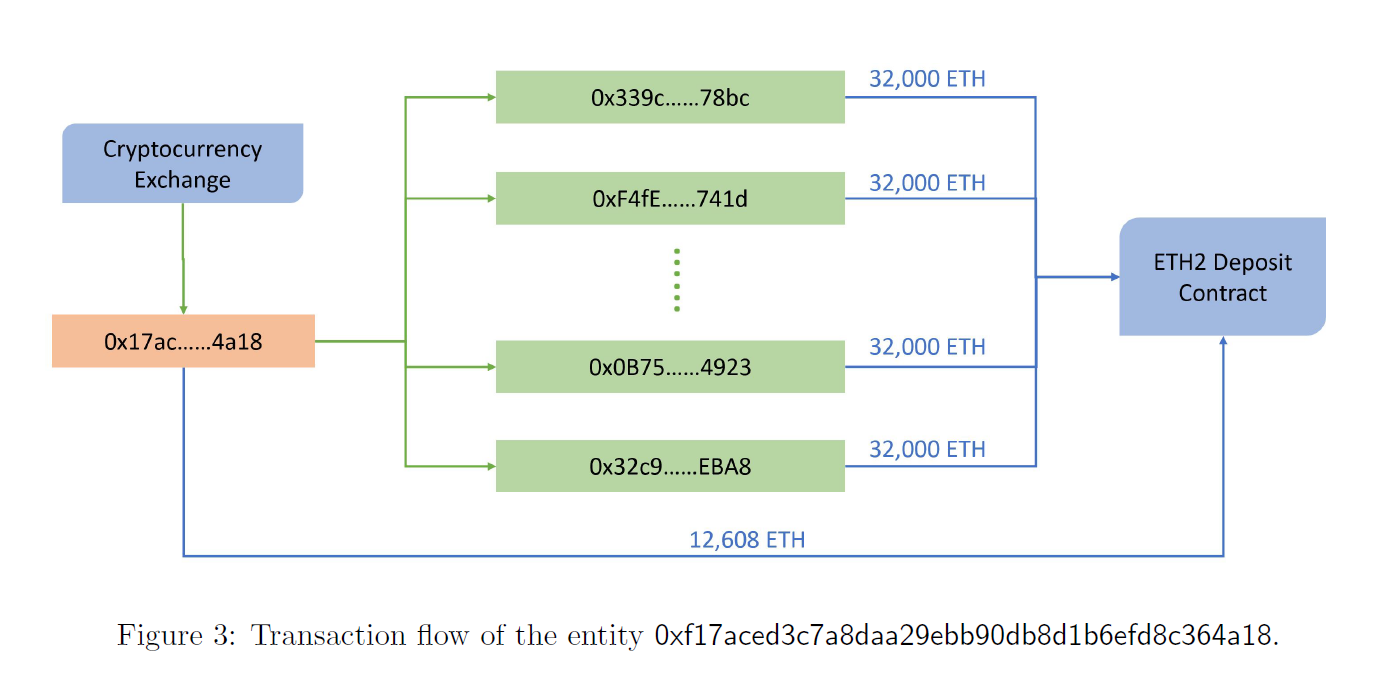 Privacy problems in blockchain
All data are posted publicly on the chain

Pseudo-anonymity 

Why do we post the data?
[Speaker Notes: Inherent]
Privacy problems in blockchain
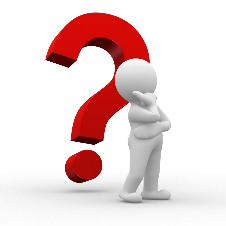 Can we prove data validity without revealing the data
[Speaker Notes: Inherent]
Zero-knowledge proof (ZKP)
Public computation C
secret data
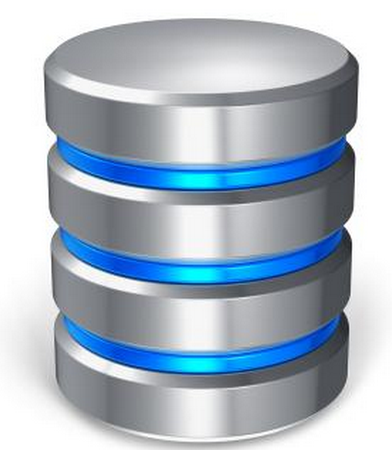 prover
verifier
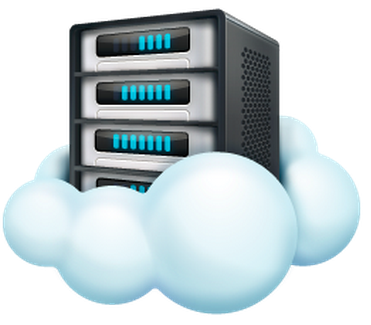 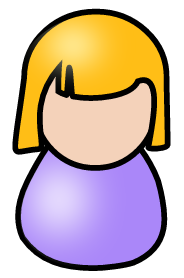 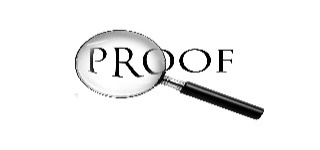 C(data) = result   +
Verification:  or 
Correctness: honest prover, verification is 
Zero Knowledge (privacy): the proof leaks no information
Solution: zero knowledge proof
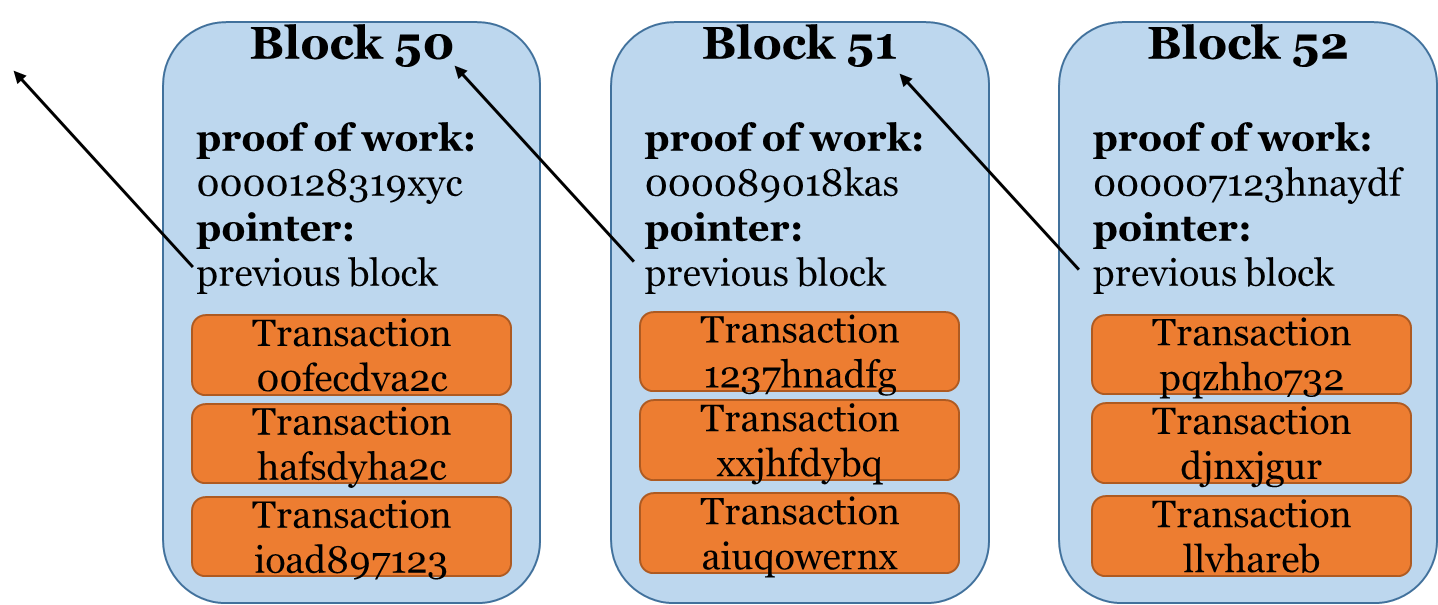 Block 51

proof of work:
000089018kas
pointer: 
previous block
Block 52

proof of work:
000007123hnaydf
pointer: 
previous block
Block 50

proof of work:
0000128319xyc
pointer: 
previous block
proof 1
proof 1
proof 1
proof 2
proof 2
proof 2
proof 3
proof 3
proof 3
Publish zero knowledge proofs of data validity on blockchain
Soundness: integrity/validity → consensus
Zero knowledge: privacy
Zerocash [BCG+14]
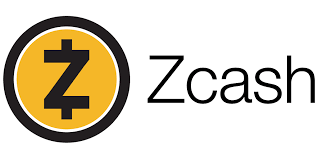 UTXO (unspent transaction output) in Bitcoin
Accounts in Ethereum
(bcxy2drugdygj, 1.3)
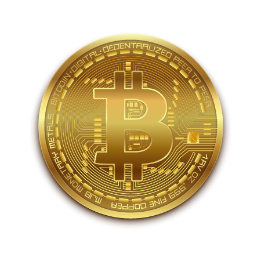 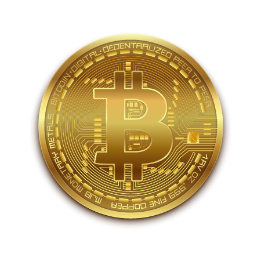 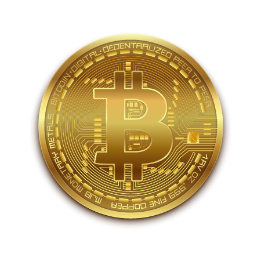 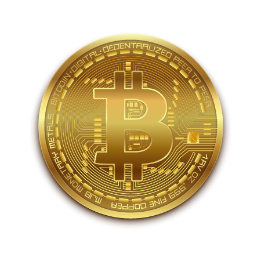 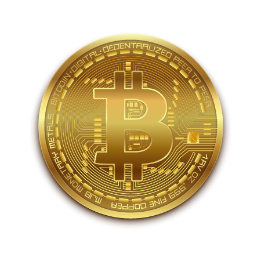 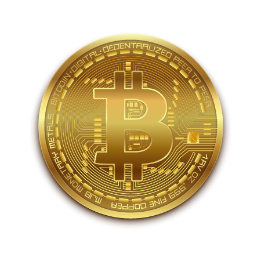 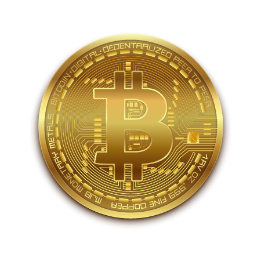 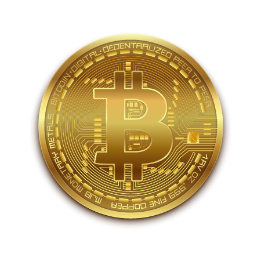 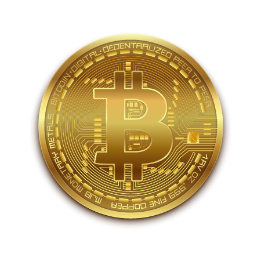 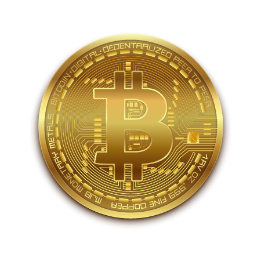 (uilanreprznp, 1.7)
(bc1qxy2kgdygj, 3)
3=1.3+1.7
Transfer 1.6 Bitcoins from            to    .
Commitments and set membership
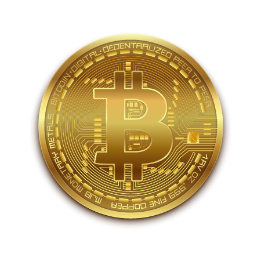 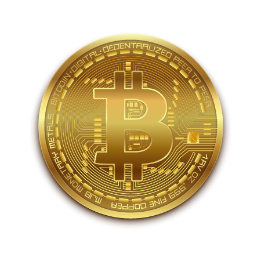 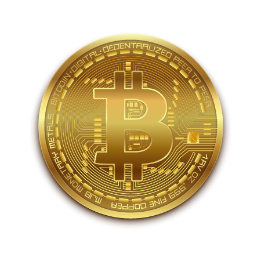 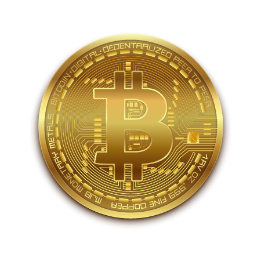 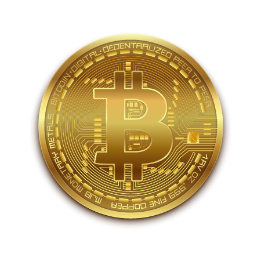 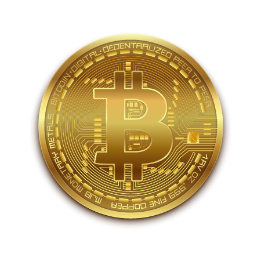 H(          )
H(          )
H(          )
H(          )
H(          )
H(          )
H(bc1qxy2kgdygj, 3)
Zero knowledge proof: 
The coin/hash to spend is in the set
I know the pre-image of the commitment/hash
I can generate a valid signature

Witness/secret of ZKP: secret key, public key, amount
Proving membership: Merkle hash tree
root hash
Zero knowledge proof: 
There is a Merkle tree path for the coin/hash
I know the pre-image of the commitment/hash
I can generate a valid signature


Witness/secret of ZKP: secret key, public key, amount, Merkle tree path
hash
hash
hash
hash
hash
hash
hash
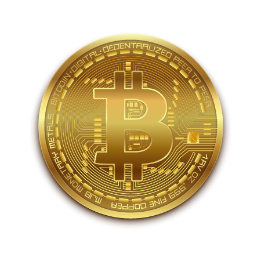 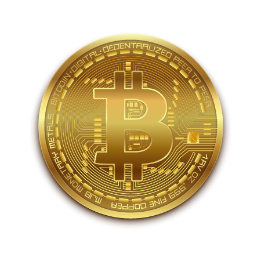 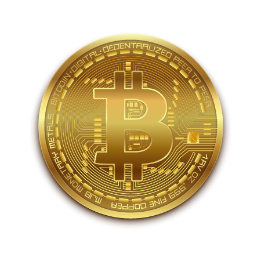 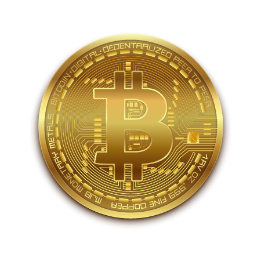 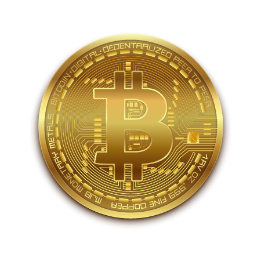 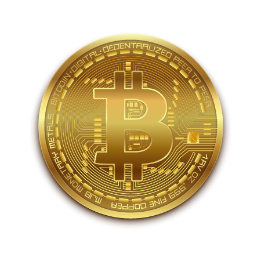 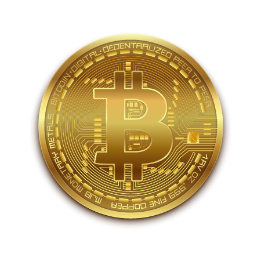 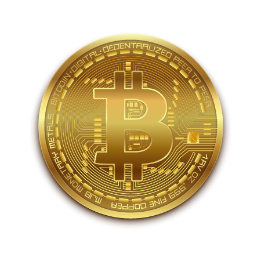 H(          )
H(          )
H(          )
H(          )
H(          )
H(          )
H(          )
H(          )
Generating new coins
root hash’
root hash
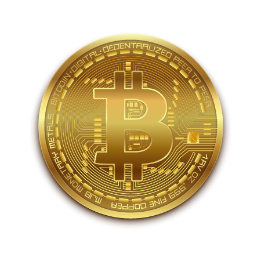 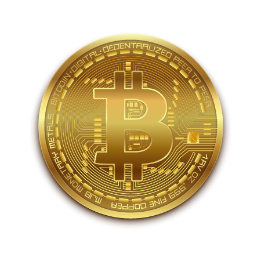 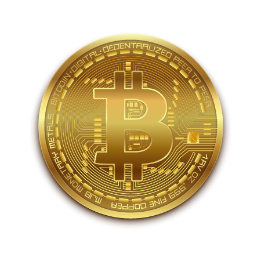 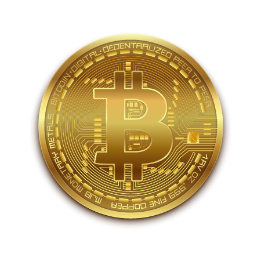 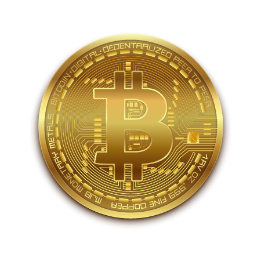 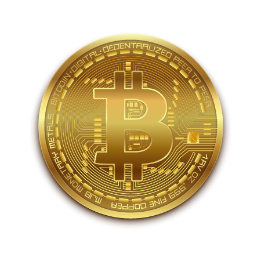 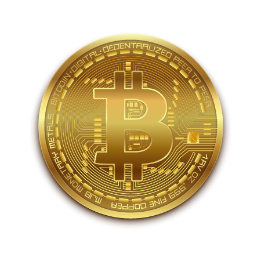 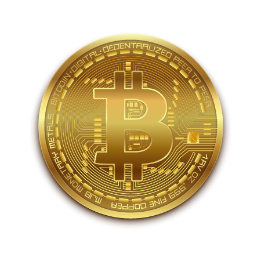 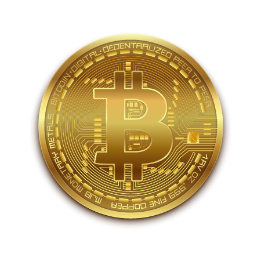 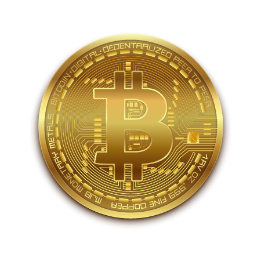 H(          )
H(          )
H(          )
H(          )
H(          )
H(          )
H(          )
H(          )
H(          )
H(          )
Generating new coins
(bcxy2drugdygj, 1.3)
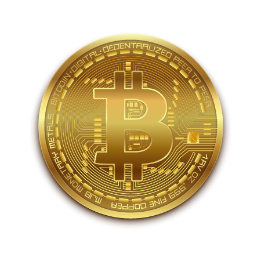 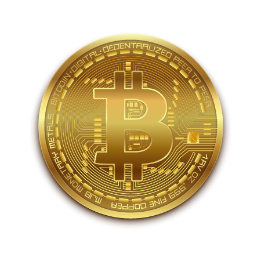 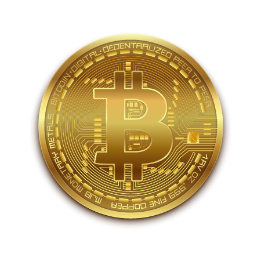 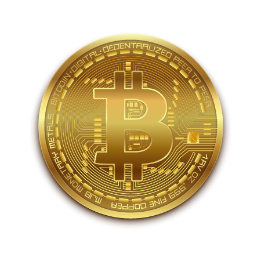 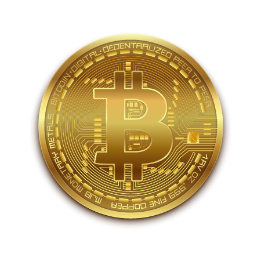 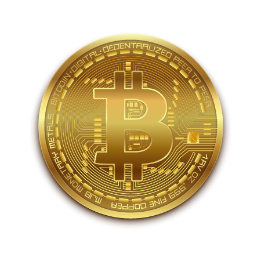 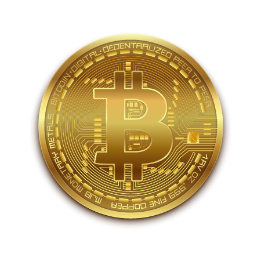 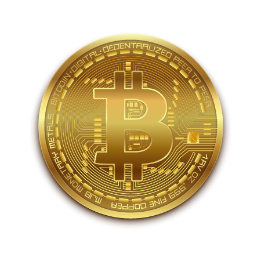 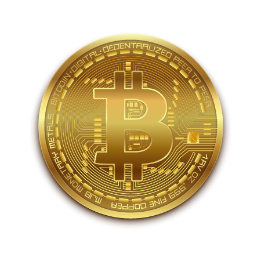 H(          )
H(          )
H(          )
H(          )
H(          )
H(          )
H(          )
H(          )
H(          )
(uilanreprznp, 1.7)
Zero knowledge proof: 
The coin/hash to spend is in the set
I know the pre-image of the commitment/hash
I can generate a valid signature
The amount of two new coins are less than the old coin
The hashes are computed from the new coins

Witness/secret of ZKP: secret key, public key, amount, new coins (receiver public key, amount)
Sending money
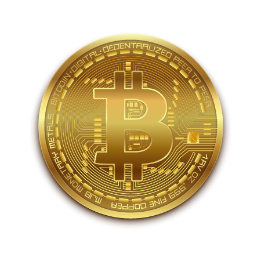 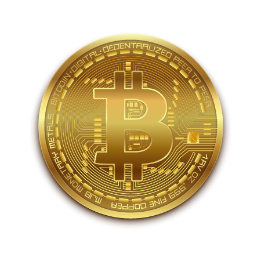 Encrypt under receiver’s public key
H(          )
H(          )
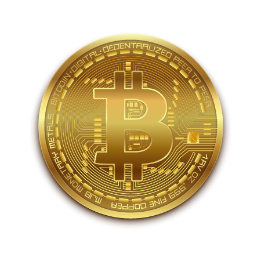 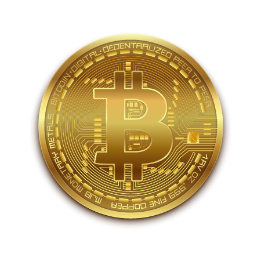 Enc(          )
Enc(          )
Zero knowledge proof: 
The coin/hash to spend is in the set
I know the pre-image of the commitment/hash
I can generate a valid signature
The amount of two new coins are less than the old coin
The hashes are computed from the new coins
The encryptions are from the new coins
Privacy-preserving cryptocurrency
Block 51

proof of work:
000089018kas
pointer: 
previous block
Block 52

proof of work:
000007123hnaydf
pointer: 
previous block
Block 50

proof of work:
0000128319xyc
pointer: 
previous block
proof 1
proof 1
proof 1
proof 2
proof 2
proof 2
proof 3
proof 3
proof 3
Publish zero knowledge proofs of data validity on blockchain
Agenda
What is ZKP?

History of ZKP

Why ZKP? Applications in blockchains and cryptocurrencies
 Privacy-preserving cryptocurrency (Zcash)

How to build ZKP? 
 Construction of general-purpose zero-knowledge proofs from interactive proofs
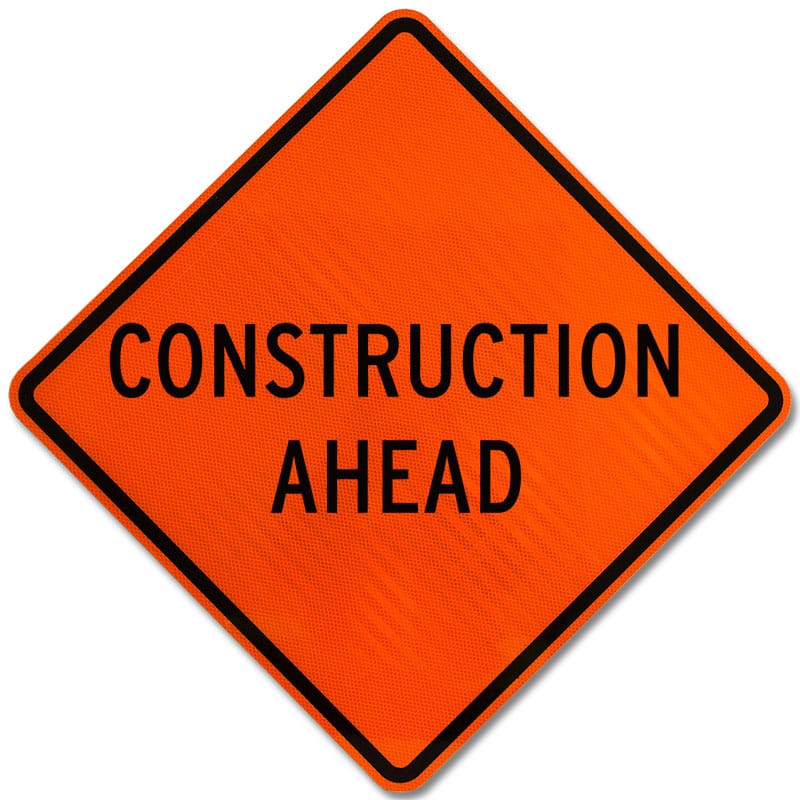 Power of randomness, again!
Polynomial interpolation

f(x) = (x+3)(3x+5)(2x+7)
prover
verifier
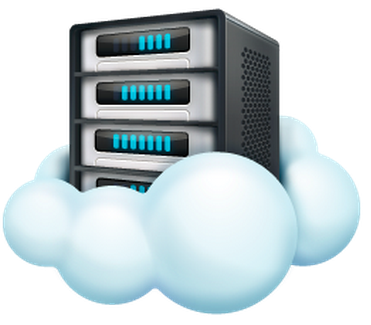 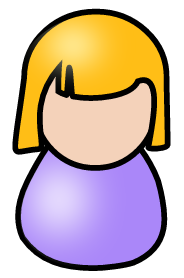 g(x) = 6x3+49x2+128x+105
Verification: pick a random value r
                        test f(r) - g(r) = 0
Schwartz–Zippel lemma
Sumcheck problem
Sumcheck problem
Sumcheck protocol [LFKN92]
prover
verifier
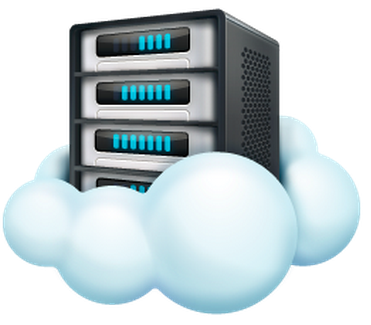 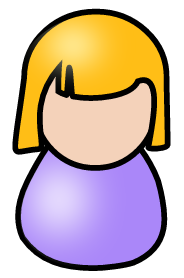 Sumcheck protocol [LFKN92]
prover
verifier
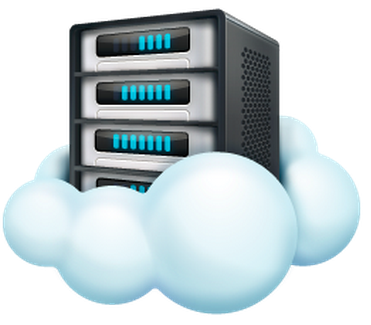 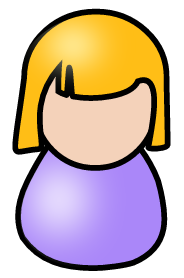 Sumcheck protocol [LFKN92]
prover
verifier
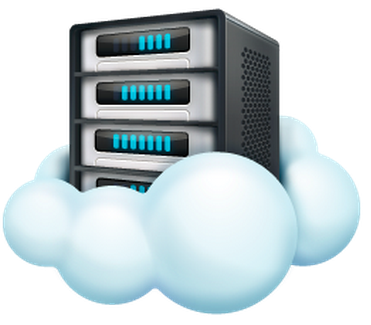 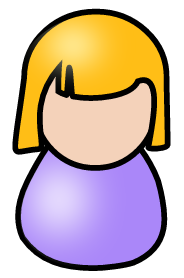 Sumcheck protocol [LFKN92]
prover
verifier
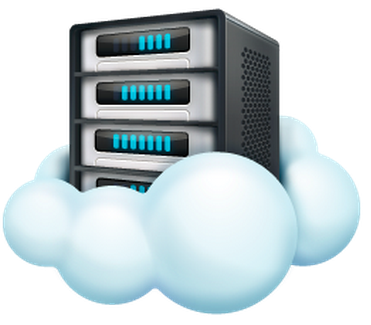 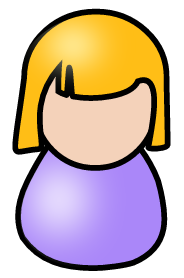 …….
Sumcheck protocol [LFKN92]
prover
verifier
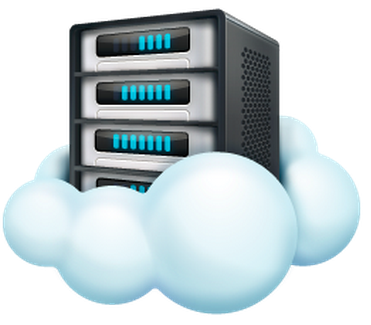 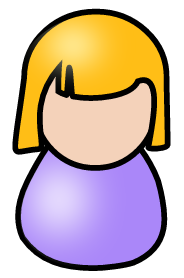 …….
…….
Correctness and soundness
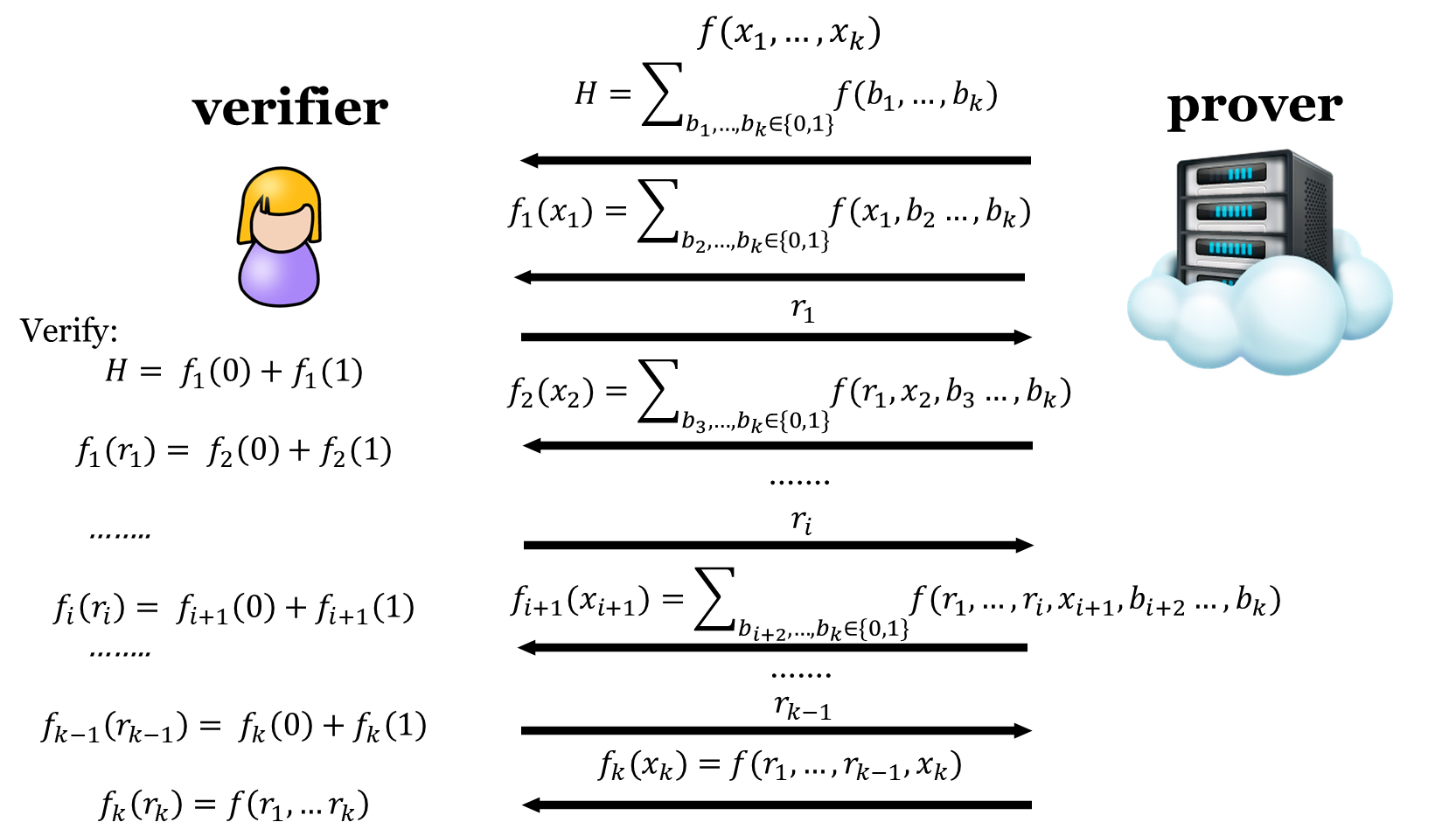 Complexity
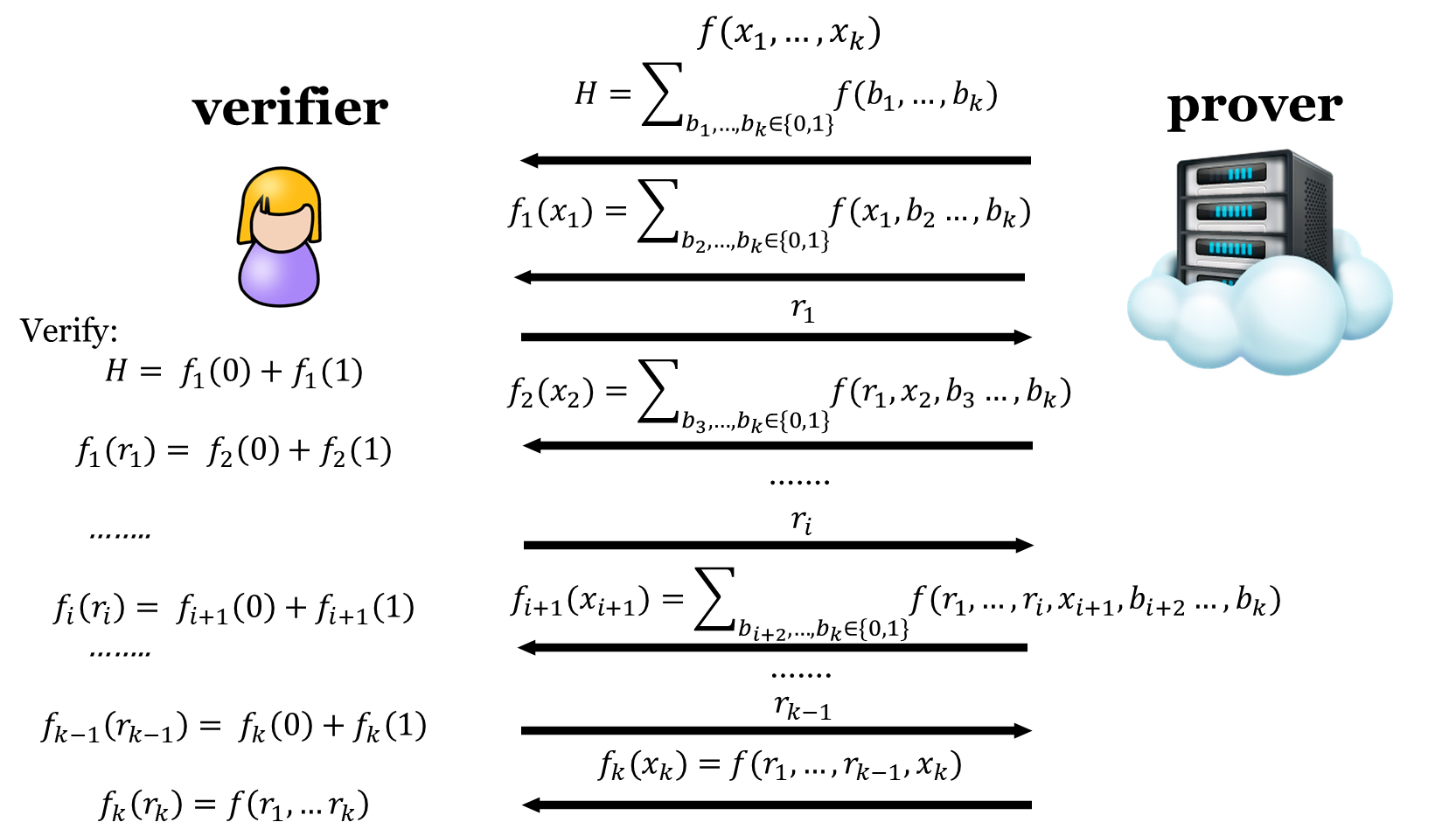 GKR protocol [GKR08]
output
Output (result)
layer 0
sumcheck
……
×
prover
×
verifier
layer 1
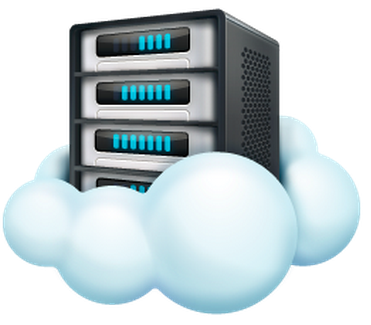 ……
×
+
×
sumcheck
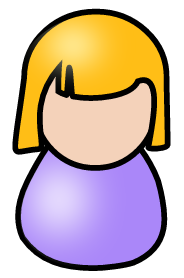 ……
layer D-2
……
…
sumcheck
……
×
×
+
layer D-1
……
+
×
+
layer D
Input (data)
Properties of the GKR protocol
Achieving optimal prover time
O(C3) [GKR08]
O(C log C) [CMT12]
O(C) for arbitrary layered circuits  [XZZ+19]
0.41µs/gate
O(C) for arbitrary circuits  [ZLW+21]
0.48µs/gate
Libra: Succinct Zero-Knowledge Proofs with Optimal Prover Computation. T. Xie, J. Zhang, Yupeng Zhang, C. Papamanthou and D. Song, Crypto 2019.
Doubly Efficient Interactive Proofs for General Arithmetic Circuits with Linear Prover Time. J. Zhang, T. Liu, W. Wang, Y. Zhang, D. Song, X. Xiang and Yupeng Zhang, CCS 2021
Summary
Definitions of zero-knowledge proof

History and recent development of zero-knowledge proof

Privacy-preserving cryptocurrencies

General-purpose interactive proofs (GKR protocol)
Thank you!
Q&A
Yupeng Zhang
zhangyp@tamu.edu